EELE 461/561 – Digital System Design
Module #3 – Interconnect Modeling with Distributed Elements
Topics
Impedance of Transmission Lines
Textbook Reading Assignments
7.4-7.5, 7.10-7.15, 7.18 8.1-8.2, 8.9-8.10, 8.13-8.19

What you should be able to do after this module

Know when to use lumped vs. distributed modeling
Calculate the reflections off of an impedance discontinuity
Draw the timing diagram of a transmission line with reflections
Draw a bounce diagram
Impedance (T)
Transmission Lines	- Transmission Lines are “Distributed” elements- This means that there is propagation delay from the beginning of the line to the end of the line- In reality, all “wires” are Distributed.  However, sometimes they are so short  the propagation delay can be ignored.- We do this to simplify the circuit analysis: 	“Lumped System”	- the dependant variables (V & I) are only a function of time. 	“Distributed System”	- the dependant variables (V & I) are a function of time AND space.- We say that any conductor that has Length, needs to be treated as a distributed system.- When we use a Transmission Line element, we always specify two parameters: 	1) Impedance (Z0) 	2) Prop Delay (TD)
Transmission Lines
Lumped vs. Distributed 	- The first question we always ask when looking at a system is whether it needs to be treated  as “Lumped” or “Distributed”.- We need to treat a conductor as “Distributed” when: 	“the length of the interconnect is comparable to the wavelength present in the signal”            “Delay is not large relative to λ”	          	“Delay is large relative to λ”
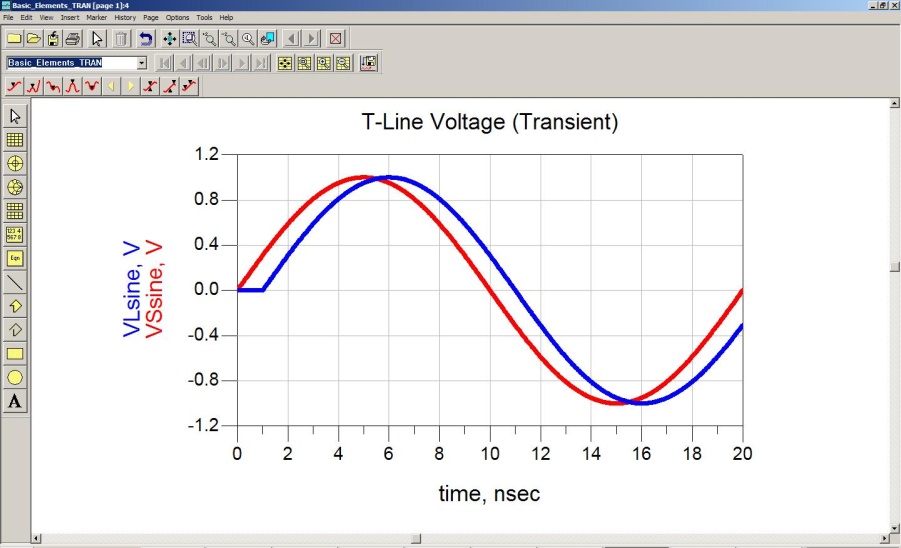 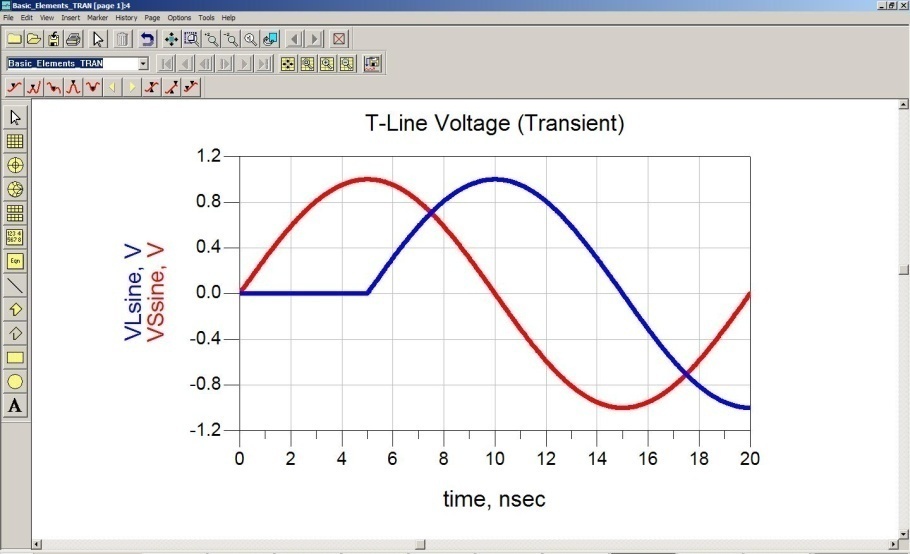 Transmission Lines
Lumped vs. Distributed 	- In a vacuum, the following expression relates frequency and wavelength:	ex) 	if we have a GHz sine wave in a vacuum: 	and you drive a 12” length of perfect interconnect (i.e., in a vacuum) a full  	cycle of the sine wave occurs at the source before the energy is seen at  	the end of the line. 	This illustrates that the voltage on the line is definitely dependant on time AND space. 	Or said another way, the voltage in the line is NOT the same at all parts, so its distributed 	effect cannot be ignored.
Transmission Lines
Lumped vs. Distributed 	- A more precise description for when to use distributed modeling is: 	“when the time to change voltage on the signal is comparable to the time it takes to  	 propagate down the line”	- We can use the rule of thumb that we use distributed modeling when: 	NOTE:  some people use λ/4, or a quarter wavelength.  We’ll use λ/10 for this class

 	- To put in terms of digital risetimes and prop delay, the rule of thumb is: 	Use Distributed When: 	Use Lumped When:
Transmission Line Parameters
Propagation Delay 	- If our interconnect resides in a vacuum, it will travel at the speed of light: - This is equivalent to:- If it travels in a medium that is NOT a vacuum, the velocity is given by: 				        and
Transmission Line Parameters
Propagation Delay 	- Most microelectronic dielectrics have relative permittivity (a.k.a., Dk or Dielectric Constant)  between 2-10 ex) what is the wave velocity if r=4?
Transmission Line Parameters
Propagation Delay 	- Risetimes of modern off-chip digital drivers are anywhere from 100ps to 1nsex) if trise=1ns and r=4, when do we need to consider the interconnect distributed?  	We consider the distributed nature when the delay of the interconnect is 1/10 of the  	source risetime (1n/10 or 100ps) 	Since r=4, the speed of the interconnect is 167ps/in 	That means that we consider distributed at (100/167):	0.6”ex) if trise=100ps and r=4, when do we need to consider the interconnect distributed?  			(10/167) = 	0.06”ex) if trise=10ns and r=4, when do we need to consider the interconnect distributed?  			(10000/167) = 6” 	NOTE: 6” is pretty large.  That’s why 10 years ago digital designers didn’t use transmission lines.
Transmission Line Parameters
Propagation Delay 	- Today, risetimes are consistently below 1ns.  That means EVERYTHING in a system is treated   as a transmission line. 	NOTE:  	When we say system, we are typically talking about chip-to-chip communication 		using a combination of PCB’s, cables, and connectors. 		On-Chip interconnect is still small enough to be treated as  a lumped element.

Physical Construction of a T-Line- A T-line is simply a conductor.  This means that at DC, if its resistance is negligible, the wire is  transparent.- So we only consider the impedance and prop delay of the T-line when the wave is traveling.- This allows us to quickly analyze a circuit at AC and then again at DC (i.e., steady state) to get a   feel for the behavior at the beginning and end of the edge transition.  We can then   perform a deeper analysis to understand the transient behavior.
Transmission Line Parameters
Circuit Model 	- A T-line is a distributed element in which voltage and current depend on both time and space.- A property of a distributed system is that waves can travel both in a forward and reverse direction.- The voltage at any given point is the superposition of the forward and reverse traveling waves.- We can create a circuit model of a transmission line using RLCG’s that will allow us to better   understand the voltage and current on the T-line.		R' = Resistance per Unit Length		L'  = Inductance per Unit Length		C' = Capacitance per Unit Length		G' = Conductance per Unit Length
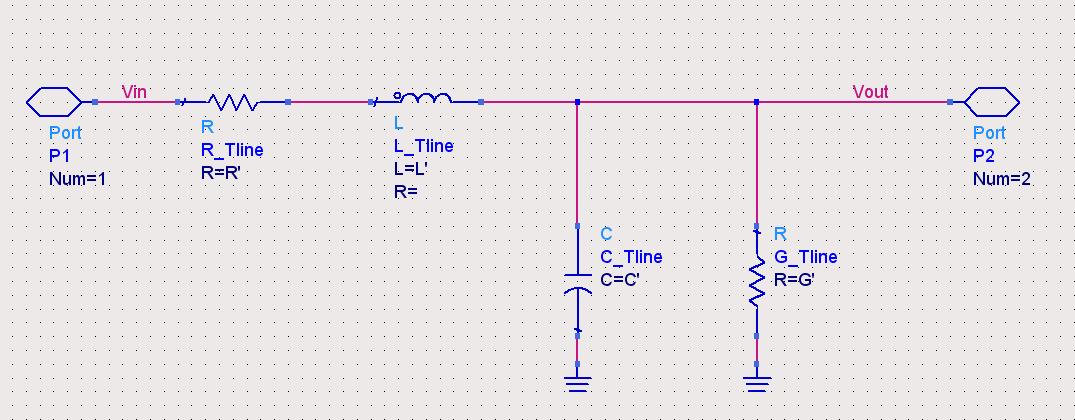 Transmission Line Parameters
Circuit Model 	- This segment will model the voltage and current dependency on time and space.- Using this basic RLCG segment, we can create a Transmission Line model that contains   an infinite series of these elements.- As we add more and more segments, the amount of "Length" that the RLCG model represents  will shrink to 0.		R' = Resistance per Unit Length		L'  = Inductance per Unit Length		C' = Capacitance per Unit Length		G' = Conductance per Unit Length
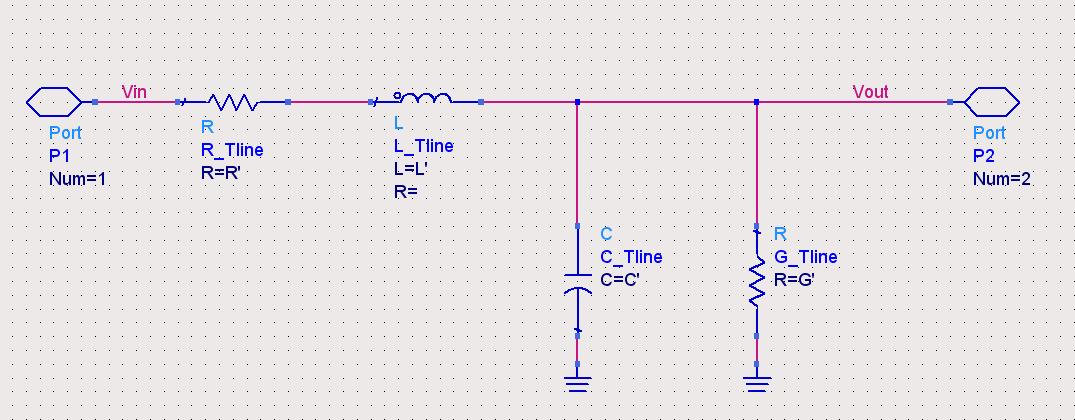 Transmission Line Parameters
Circuit Model 	- The R in this element represents the "conductor loss" (mainly due to skin effect, more on this later…)- The G in this element represents the "dielectric loss" (due to loss in the insulator, more on this later…)- When we include the R and G in our model, we have a "Lossy Transmission Line"- If we assume there is no loss, we can reduce our model to an ideal "Lossless Transmission Line"  consisting of only Inductance and Capacitance.
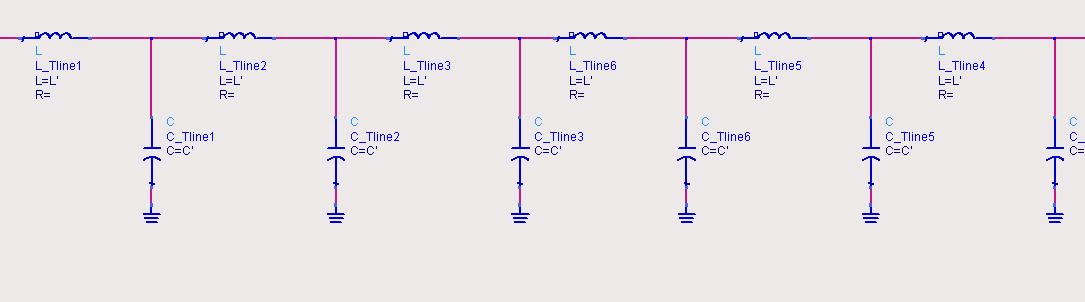 Transmission Line Parameters
Circuit Model 	- Let's derive the relationship between Voltage & Current to time and space. - We first define the length of the wire using dx.- Since our electrical components are defined in unit length, the total values can be found by   multiplying the unit length value by dx.		Lseg  = L'·dx 		Cseg  = C'·dx
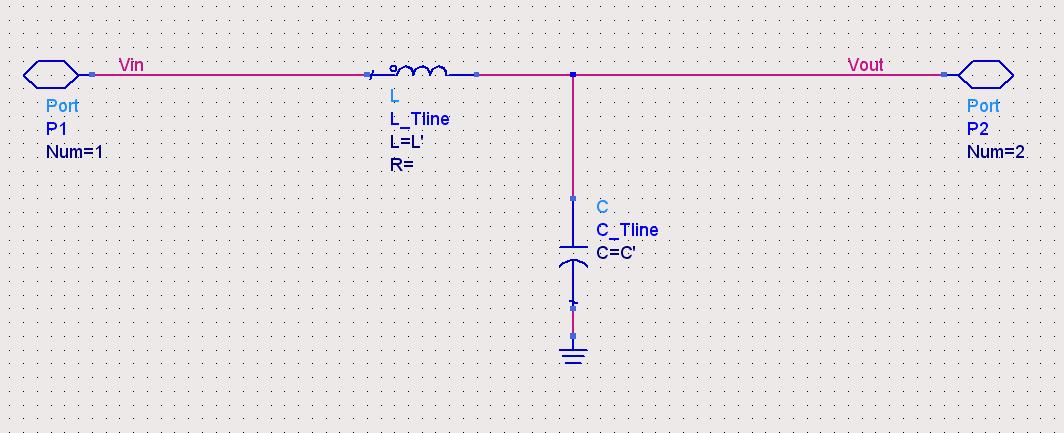 dx
Transmission Line Parameters
Circuit Model 	- We enter the segment at (x) and we exit the line at (x+dx)
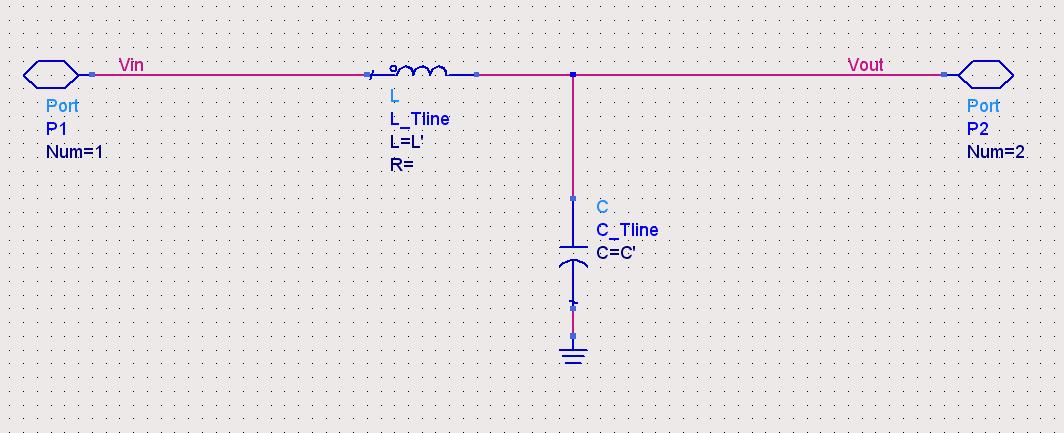 dx
Transmission Line Parameters
Circuit Model 	- The input voltage can be described as:	V(x,t)- The input current can be described as:	I(x,t)- The output voltage can be described as:	V(x+dx,t)- The output current can be described as:	I(x+dx,t)
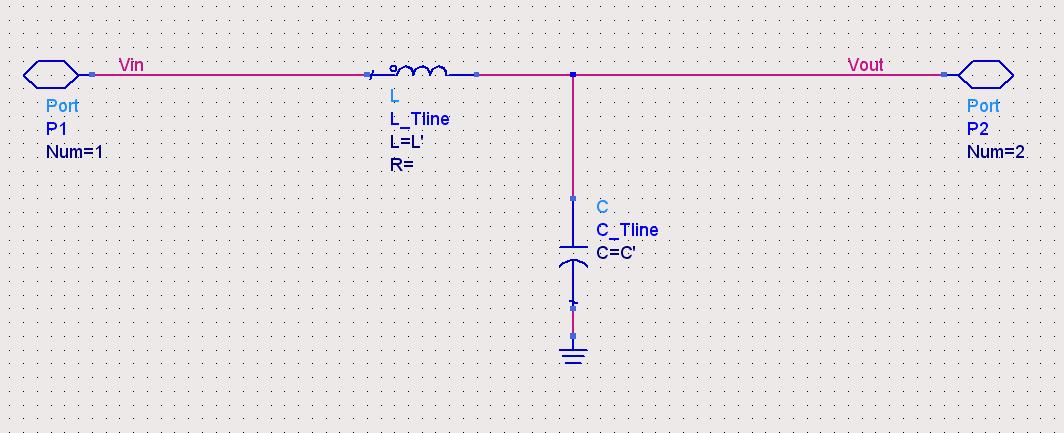 I(x, t)
I(x+dx, t)
+
V(x, t)
-
+
V(x+dx, t)
-
dx
Transmission Line Parameters
Circuit Model 	- We can write an expression for the voltage drop across the inductor using    our expression for the voltage on an inductor (VL=Ldi/dt):- If we let dx→0, we are left with:
I(x, t)
I(x+dx, t)
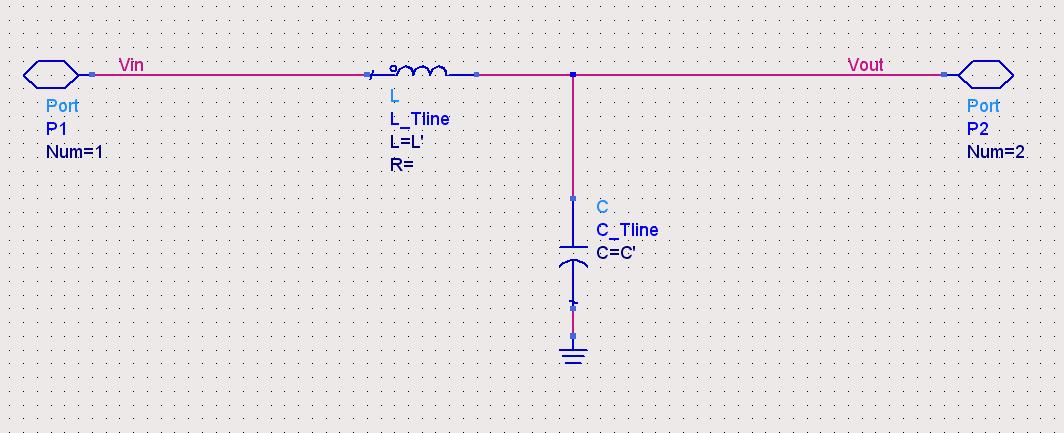 +
V(x, t)
-
+
V(x+dx, t)
-
dx
Transmission Line Parameters
Circuit Model 	- Now we can write an expression for the current using our expression for the current in   a capacitor (iC=Cdv/dt):- If we let dx→0, we are left with:
I(x, t)
I(x+dx, t)
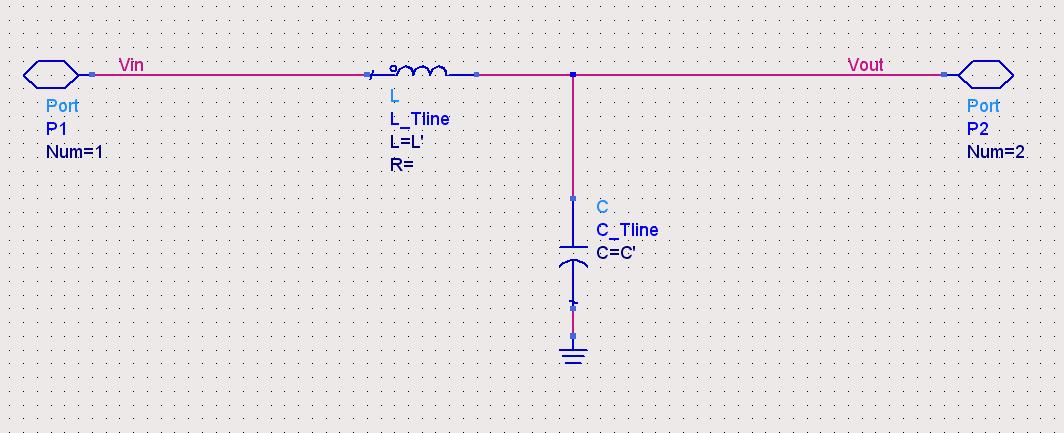 +
V(x, t)
-
+
V(x+dx, t)
-
dx
Transmission Line Parameters
Circuit Model 	- These two 1st order differential equations describe the interaction of V and I on a T-line.- These are known as the "Telegrapher's Equations" 	or more formally:
Transmission Line Parameters
Telegrapher's Equations 	- We can separate these coupled equations by differentiating each to get their 2nd derivative	       differentiate with respect to x	       differentiate with respect to t
Transmission Line Parameters
Telegrapher's Equations 	- We can now substitute into each other using (d2I/dxdt) to form one, 2nd order differential equation












 	- This is known as the "Wave Equation" - You may have seen the Wave Equation is this form:
Transmission Line Parameters
Wave Propagation 	- The Wave Equation has a couple of known solutions that are helpful to us.  The first is for the   velocity of the wave. - The L and C in this expression can describe a particular segment, or the total L and C of the line.   Both will result in the same velocity.
Transmission Line Parameters
Propagation Delay 	- We can manipulate this equation to put it in a more useful form by rearranging and putting it   in terms of "Prop Delay for a given length"- This says that the prop delay for a transmission line length with a total L and C is:
Transmission Line Parameters
Characteristic Impedance 	- Let's go back and look at Telegrapher's Equations in the Frequency Domain.  The Frequency  Domain allows us to convert the dependency on time to a dependency on frequency:- Let's now differentiate the frequency domain solutions with respect to x to get two, uncoupled,   2nd order differential equations:
Transmission Line Parameters
Characteristic Impedance 	- We can now substitute in our 1st order differential equations into our 2nd order differential equations   to get a solution:
Transmission Line Parameters
Characteristic Impedance 	- The general solution for the Voltage and Current is: 		Forward		Reverse 		Traveling		Traveling 		Wave		Wave- where we define the  as the Wave Propagation Constant:
Transmission Line Parameters
Characteristic Impedance 	- If we differentiate the voltage solution, we can get the solution for current by plugging it back  into our original Telegrapher's Equation: 		- Rearranging for I, we get:
Transmission Line Parameters
Characteristic Impedance 	- Notice that this is in a form to give us Impedance (Z=V/I): 		- where Z0 is:
Transmission Line Parameters
Characteristic Impedance 	- Finally, we can plug back in our expression for the Wave Propagation Constant to get a value  for the impedance in terms of L and C:
Transmission Line Parameters
Characteristic Impedance 	- This is called the Characteristic Impedance of the transmission line- things to notice about a Lossless T-line: 	- Z0 does not depend on length 	- the value of Z0 does not vary with frequency 	- the value of Z0 depends on only L and C, which depend on the T-line geometry and materials 	- the characteristic impedance only has meaning if waves are traveling 		i.e.,  If you put an Ohm meter across a Transmission line, you'll see 0 ohms. 		However, if you send in an AC signal, the signal will see Z0
Transmission Line Parameters
Characteristic Impedance 	- If we have a Lossy Transmission Line, the Characteristic Impedance of the transmission becomes:- things to notice about a Lossy T-line line: 	- it is Complex!
Transmission Line Parameters
Basic T-Line Equations 	- The two main equations we use for T-lines are:- So for a given length of Transmission line, if we can find the total capacitance and total inductance,  we can derive the prop delay and characteristic impedance:
Transmission Line Parameters
Basic T-Line Equations 	- Notice that these are related using L and C:
Transmission Line Parameters
Basic T-Line Equations 	- These expressions say that if we can know the Z0 and TD of a transmission line, we   can determine the total capacitance and inductance of the line:
Transmission Line Parameters
Summary of Transmission Line Parameters	Characteristic Impedance:Prop Delay:T-Line Capacitance:T-Line Inductance:
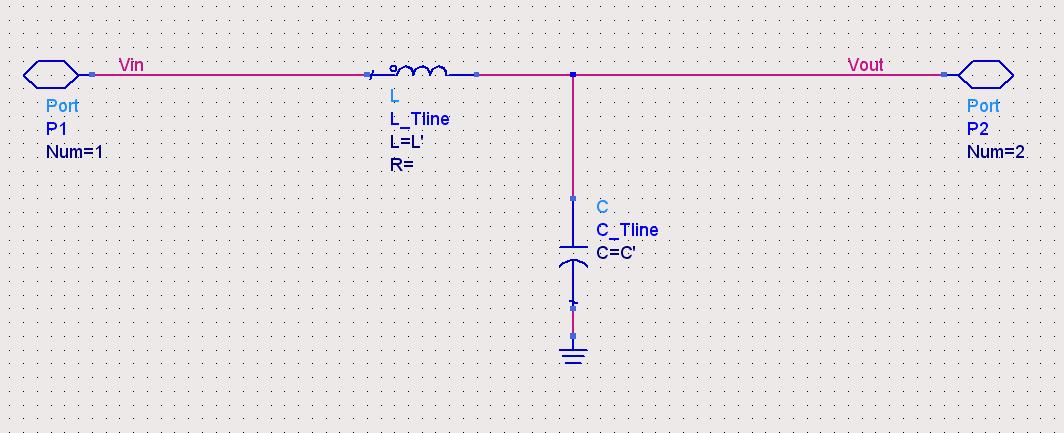 Transmission Line Reflections
Reflection Coefficient  	- We derived the Characteristic Impedance of a transmission line as: 		Lossless 				Lossy- We also described the electrical quantities on a transmission line consisting of both Forward and   Reverse Traveling waves using:
Transmission Line Reflections
Reflection Coefficient  	- As the waves travel down the T-line, reflections may occur that cause “opposite traveling waves”- The ratio of the reflected wave to the incident wave is defined as the Reflection Coefficient:   - This is dependant on two things: 	1) The impedance that the wave is currently in (i.e., Z0) 	2) The impedance that the wave sees directly in front of it (i.e., ZLoad or ZL)
Transmission Line Reflections
Reflection Coefficient  	- We can derive  using our LC T-line segment model by placing a load impedance at the   end of the circuit.- We also define the spatial location on the T-line just as before.  Except this time, it makes the math  easier if we define (x=0) as the location of ZL, and (x-dx) as the location of Z0
Z0
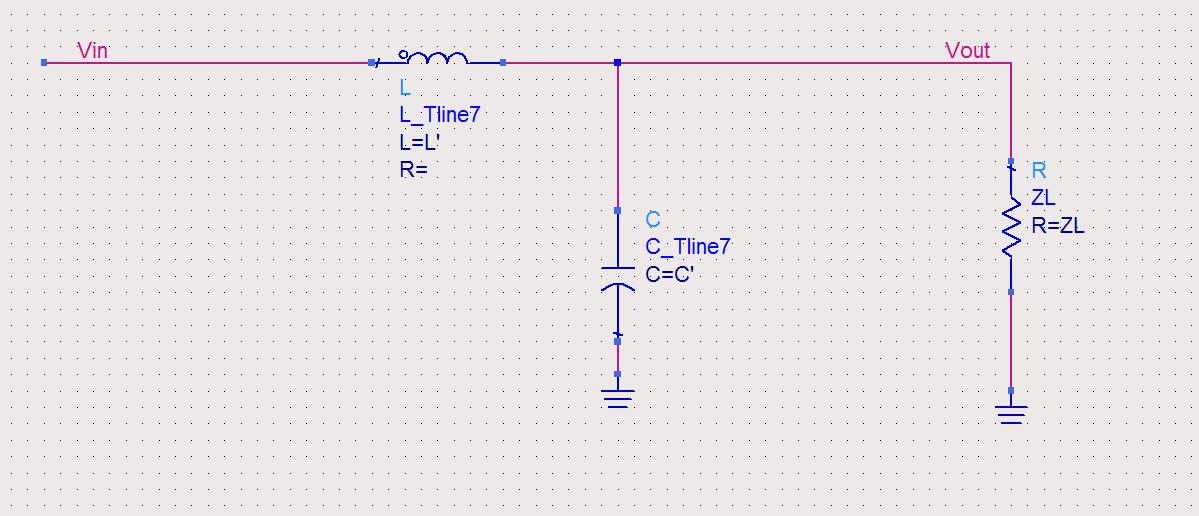 (x=-dx)
(x=0)
dx
Transmission Line Reflections
Reflection Coefficient  	- Across the load impedance, we have:- And we describe the voltage and current as:- Substituting into the expression for ZL, we have:
Z0
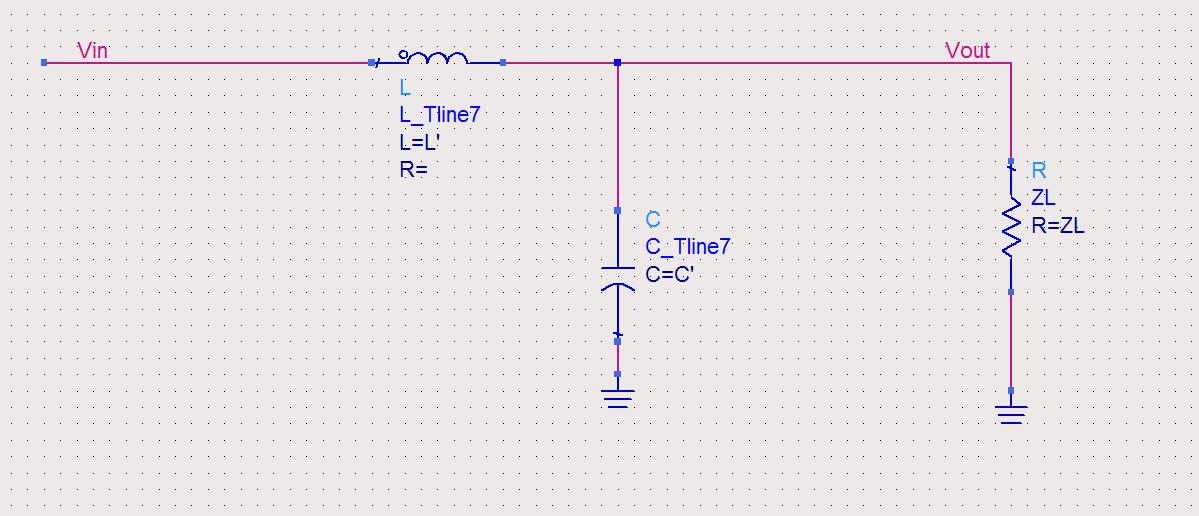 (x=-dx)
(x=0)
dx
Transmission Line Reflections
Reflection Coefficient  	- Now we can rearrange to get in the form V-/V+:
Transmission Line Reflections
Reflection Coefficient  	- The result is the definition of the Reflection Coefficient () in terms of Z0 and ZL:
Transmission Line Reflections
Reflection Coefficient  	- We can use this to describe the percentage of the incident voltage (Vinc) that is   reflected (Vrefl) and the percentage that is transmitted (Vtrans)- As the wave travels down the T-line, the incident wave is continuously evaluating  considering  the impedance it is currently in, and the impedance directly in front of it.- If the impedance of the load matches the impedance that the wave is traveling in, there will be  no reflected energy.  Or said another way, 100% of the incident wave will continue down the line.
Transmission Line Reflections
Reflections on a T-line (example #1, step 1)
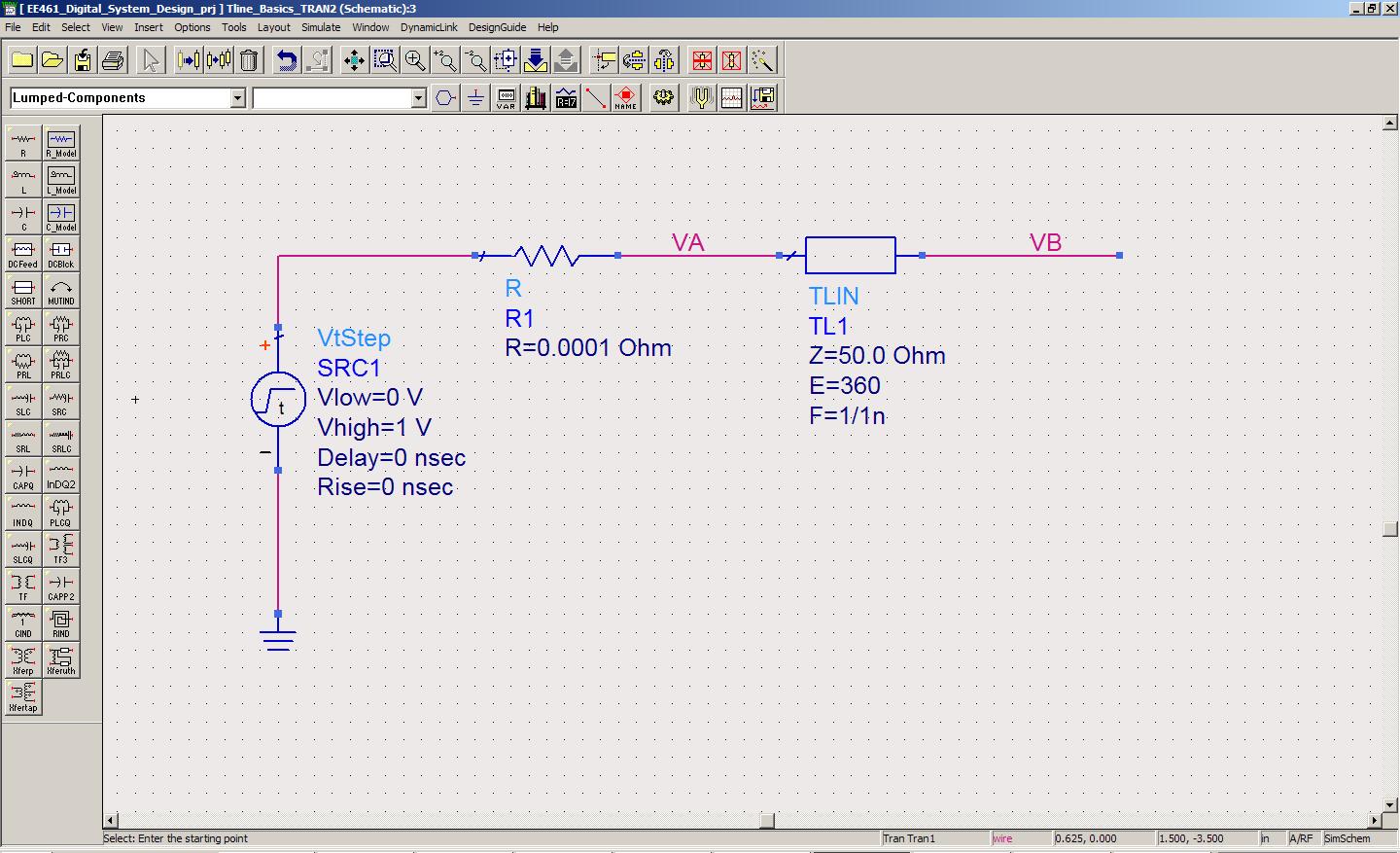 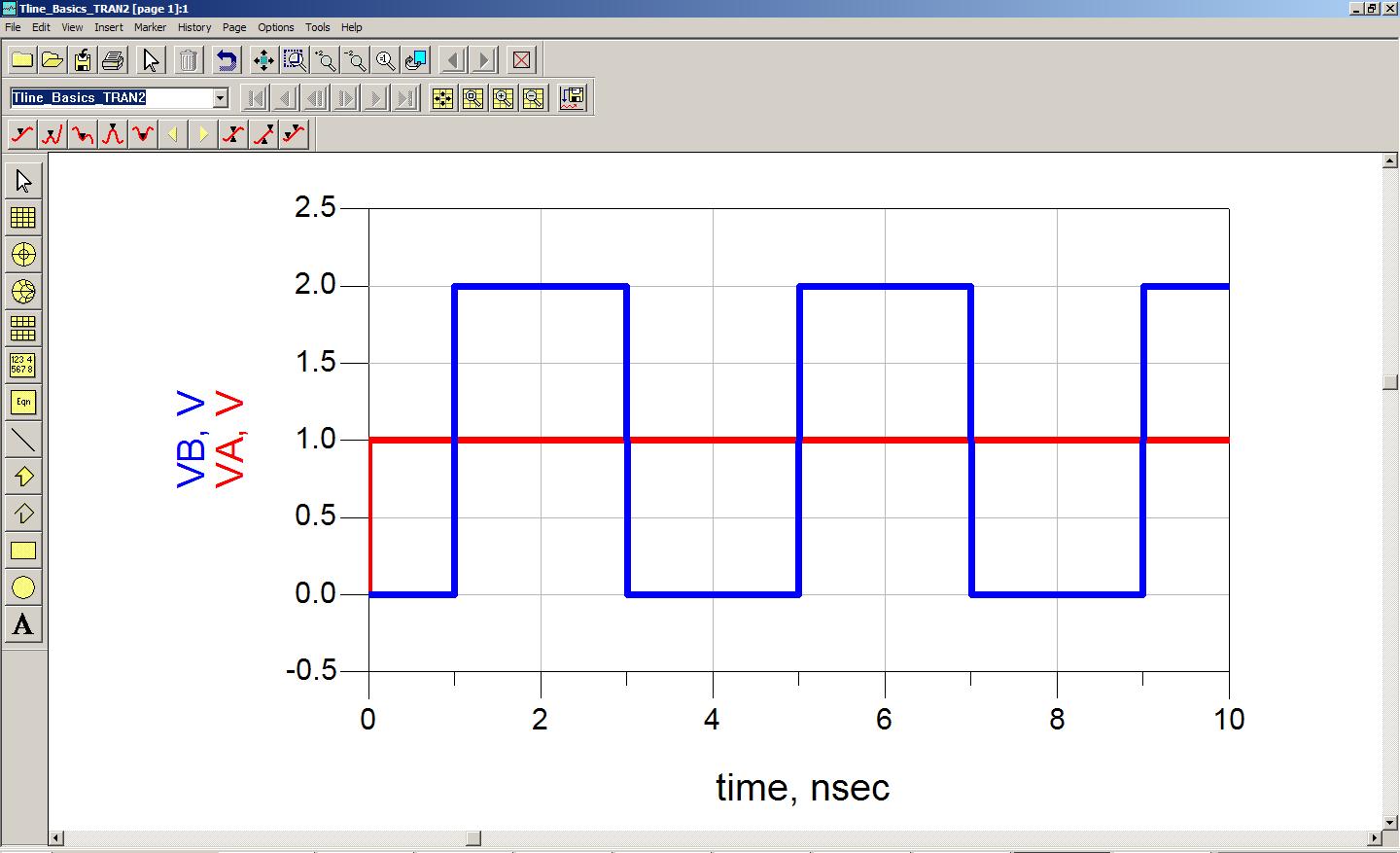 1) The voltage arrives at the end of the T-line (VB) 1ns after the driver (VA) sends it.

2) The voltage at VB is the instantaneous superposition of the incident wave (1v) and any     reflected voltage.  Since ZL=infinity, then  is found using:    This results in 1v of reflected voltage.3) The total voltage observed at VB @ 1ns is 1v+1v=2v.
Transmission Line Reflections
Reflections on a T-line (example #1 , step 2)
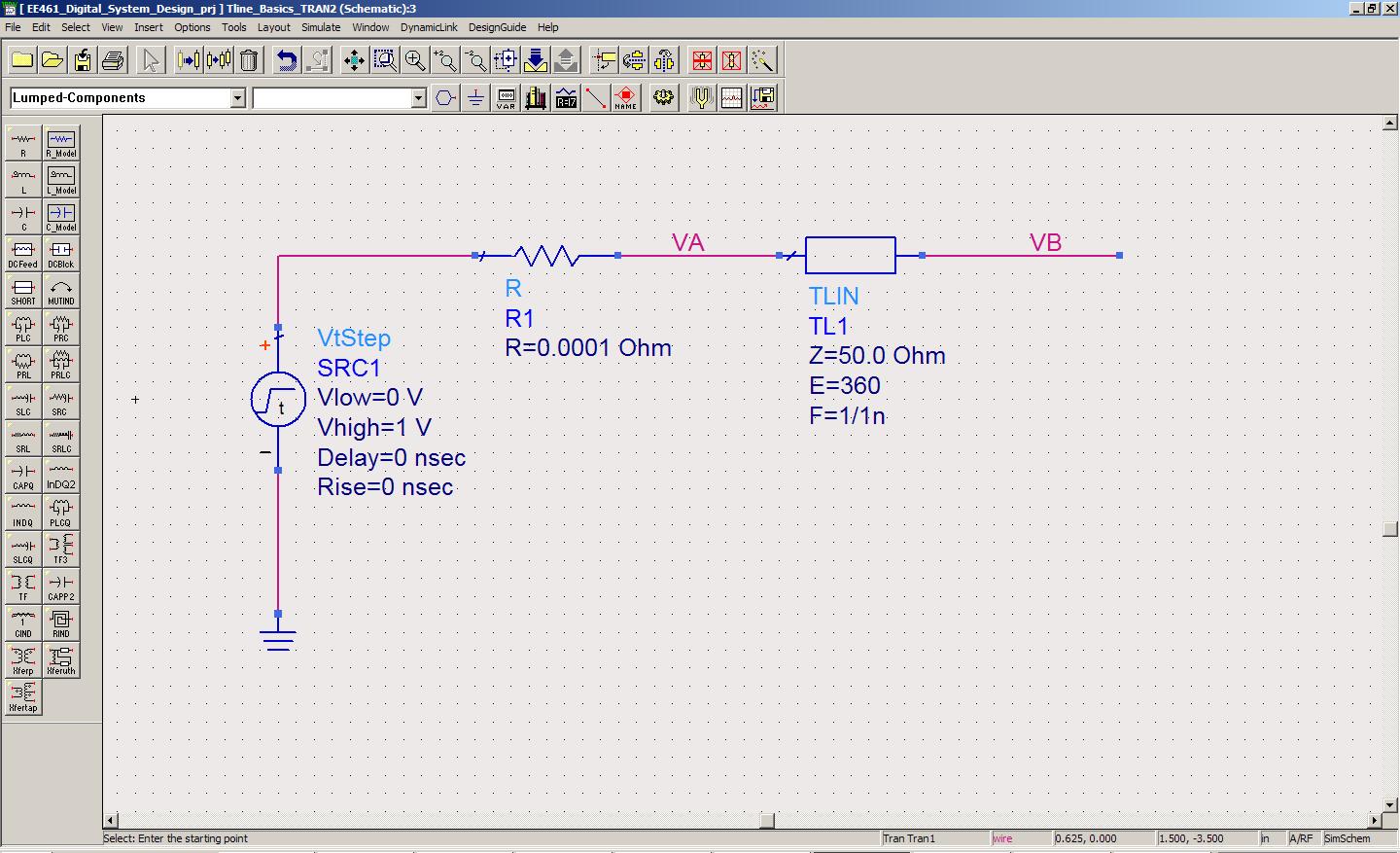 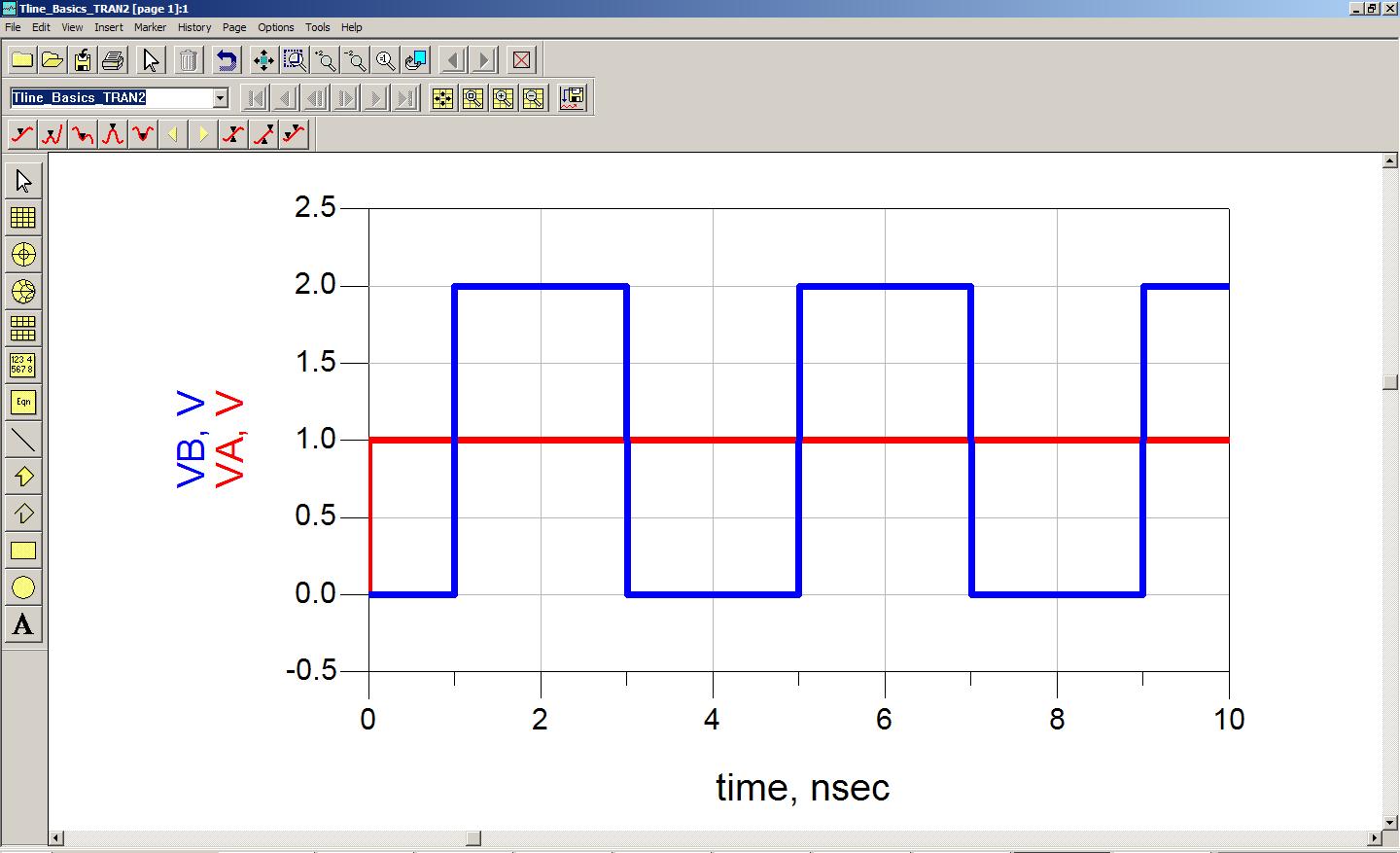 1) The reflected voltage (1v) travels backwards down the line and arrives 1ns later at VA (t=2ns).

2) This reflected wave evaluates  at VA.  Since ZL=0 (now ZL is the source), then  is found using:3) The reflected voltage observed at VB @ 2ns is 1v+(-1v)=0v, so we don’t see any net change at VB.   NOTE:  A reflection still occurred at VA which travels back down the line with a magnitude of -1v.
Transmission Line Reflections
Reflections on a T-line (example #1, , step 3)
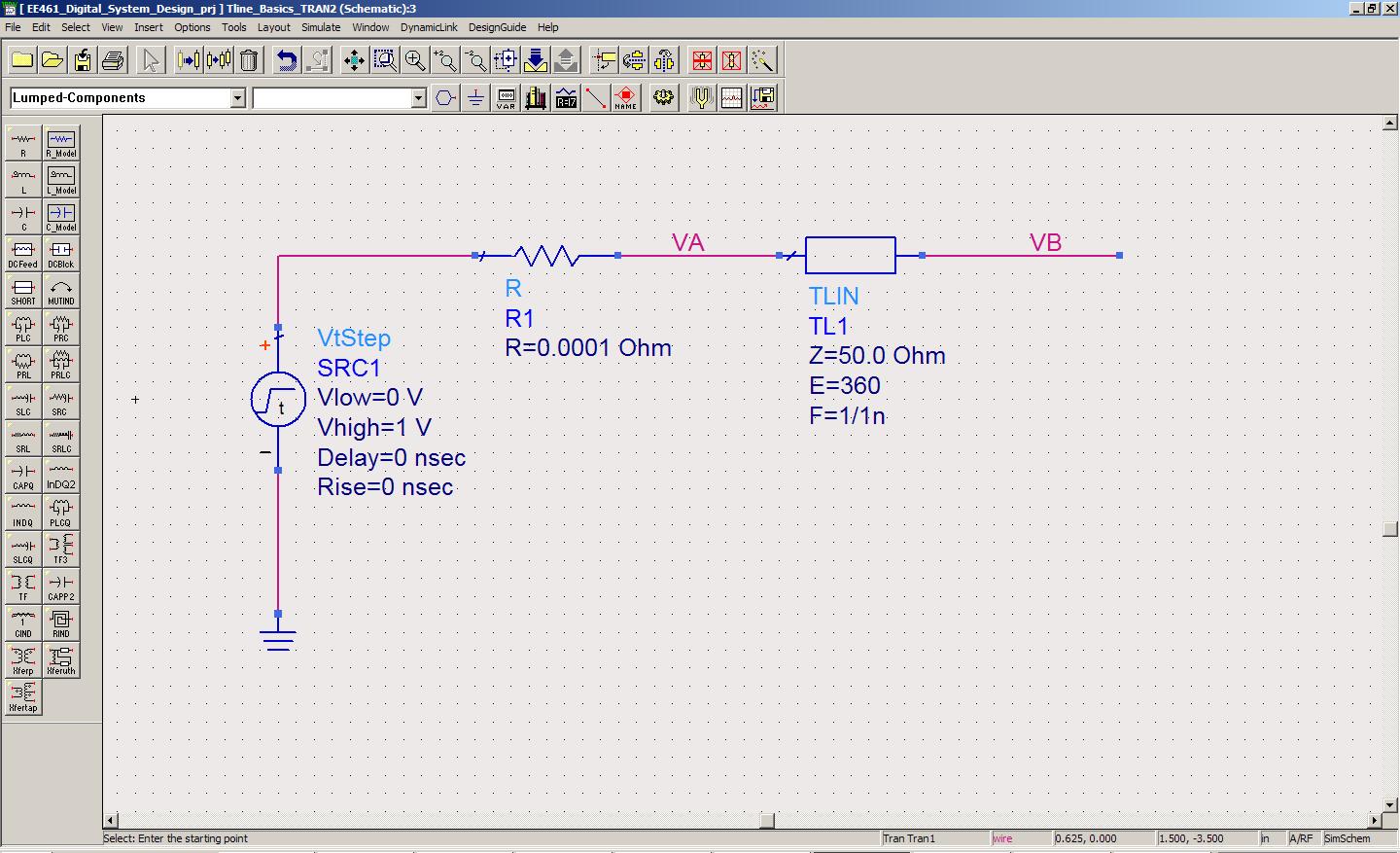 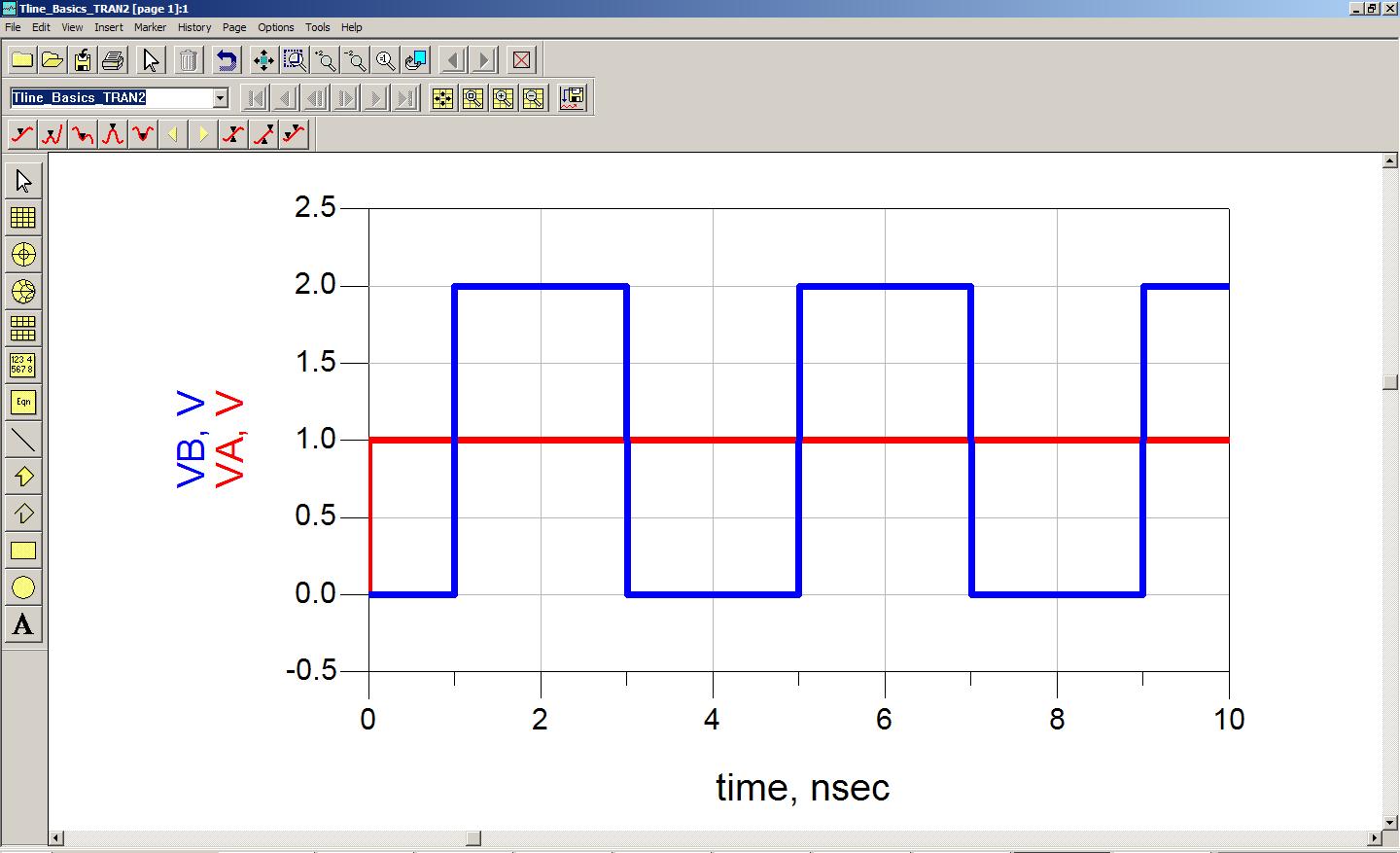 1) The 2nd reflection (-1v) arrives at the end of the T-line (VB) 1ns later (t=3ns)

2) Again  is calculated:3) This means that 100% of the -1v is reflected, so the net voltage at VB = (-1v) + (-1v)=-2v.   This -2v is    superimposed on the existing voltage, which was +2.  The total result is +2 + (-2) = 0v.
Transmission Line Reflections
Reflections on a T-line (example #2, step 1)
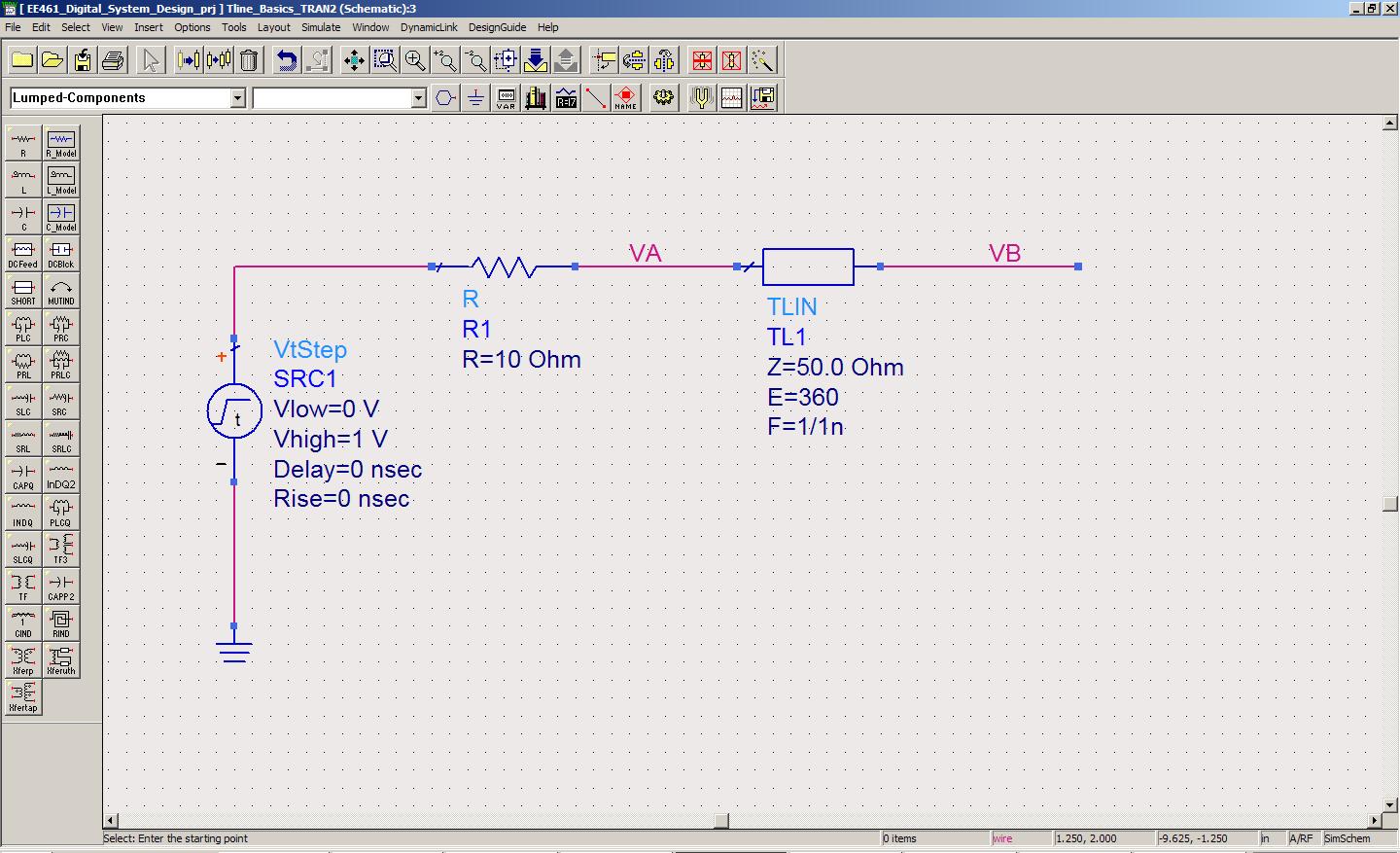 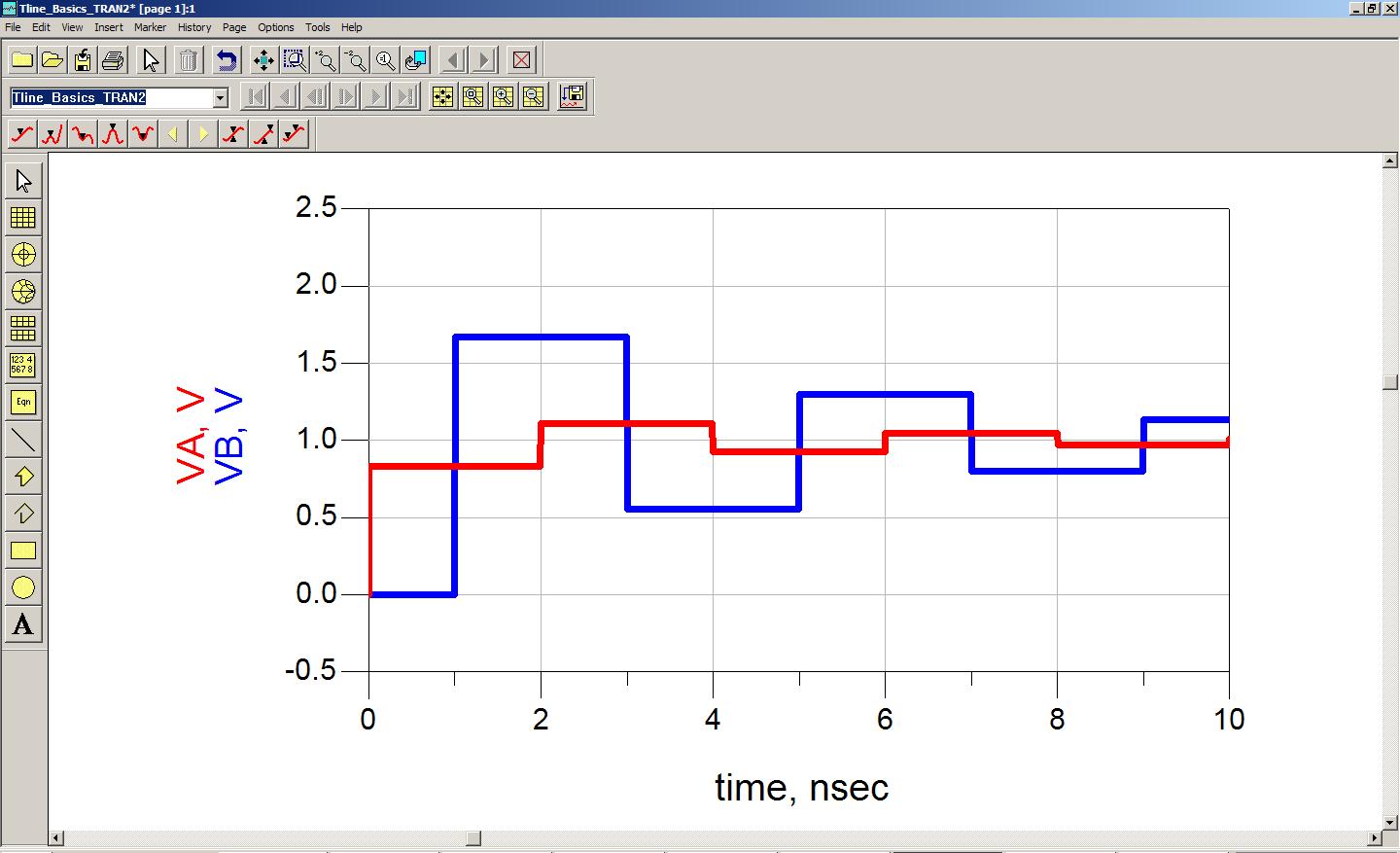 1) Initially, the voltage at VA will be dictated by the resistive divider network formed by Rs and Z0:    This is the magnitude of the wave that will be initially launched down the T-line
Transmission Line Reflections
Reflections on a T-line (example #2, step 2)
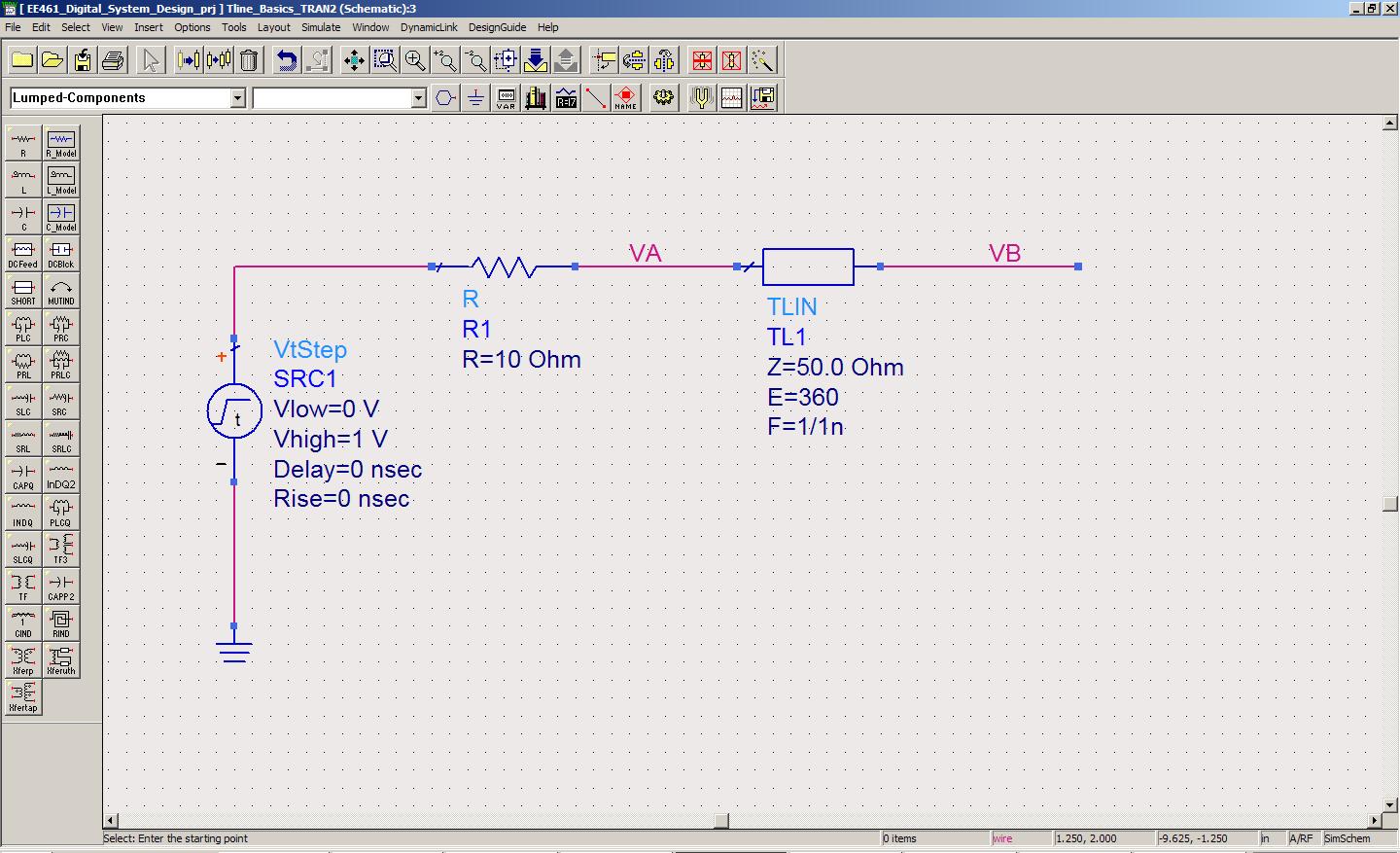 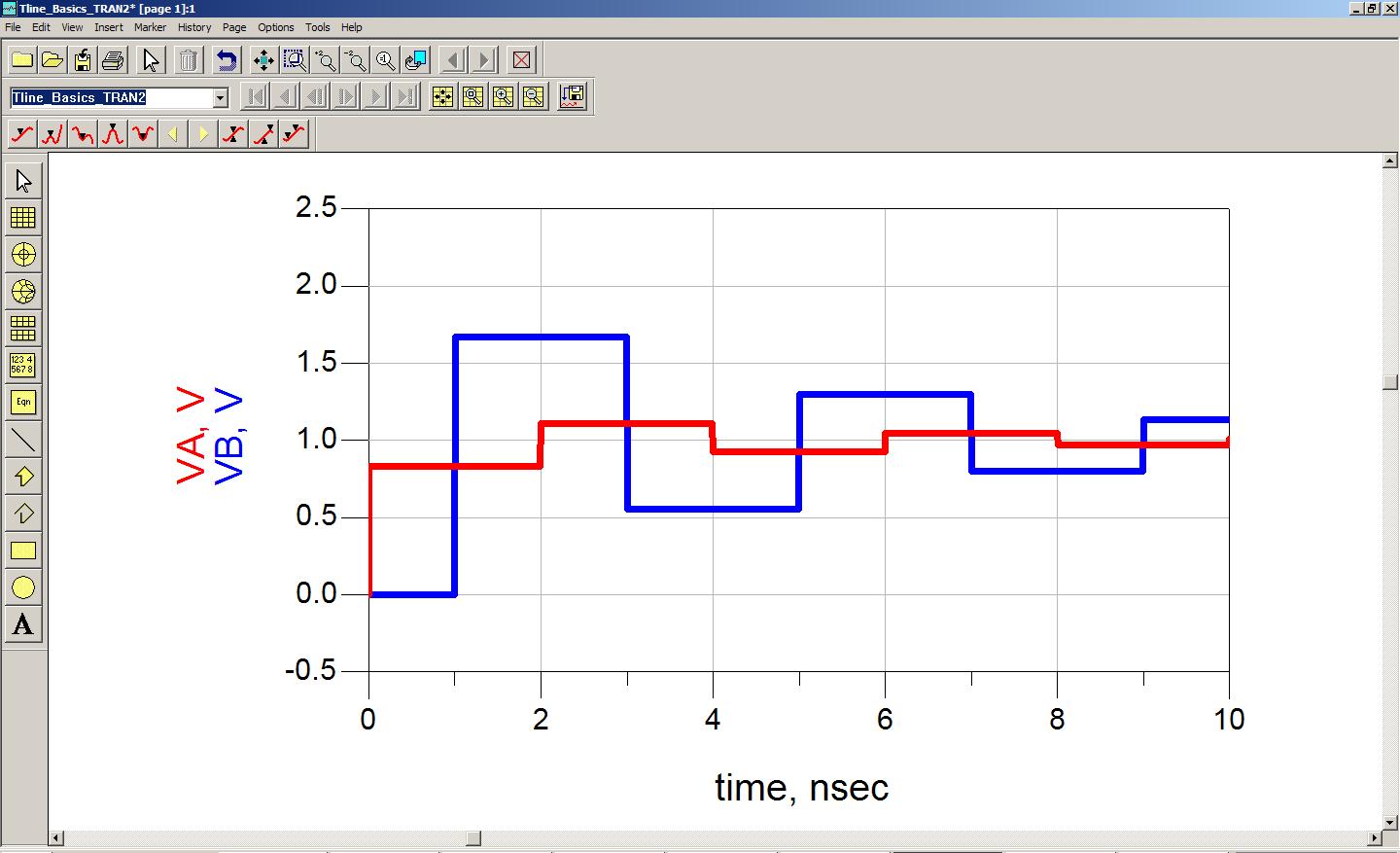 1) The voltage (0.833v) arrives at the end of the T-line (VB) 1ns after the driver (VA) sends it.

2) The voltage at VB is the instantaneous superposition of the incident wave (0.833v) and any     reflected voltage.  Since ZL=infinity, then  is found using:    3) 100% of the 0.833v incident wave is reflected so the observed at VB @ 1ns is 0.833v+0.833v=1.667v.
Transmission Line Reflections
Reflections on a T-line (example #2, step 3)
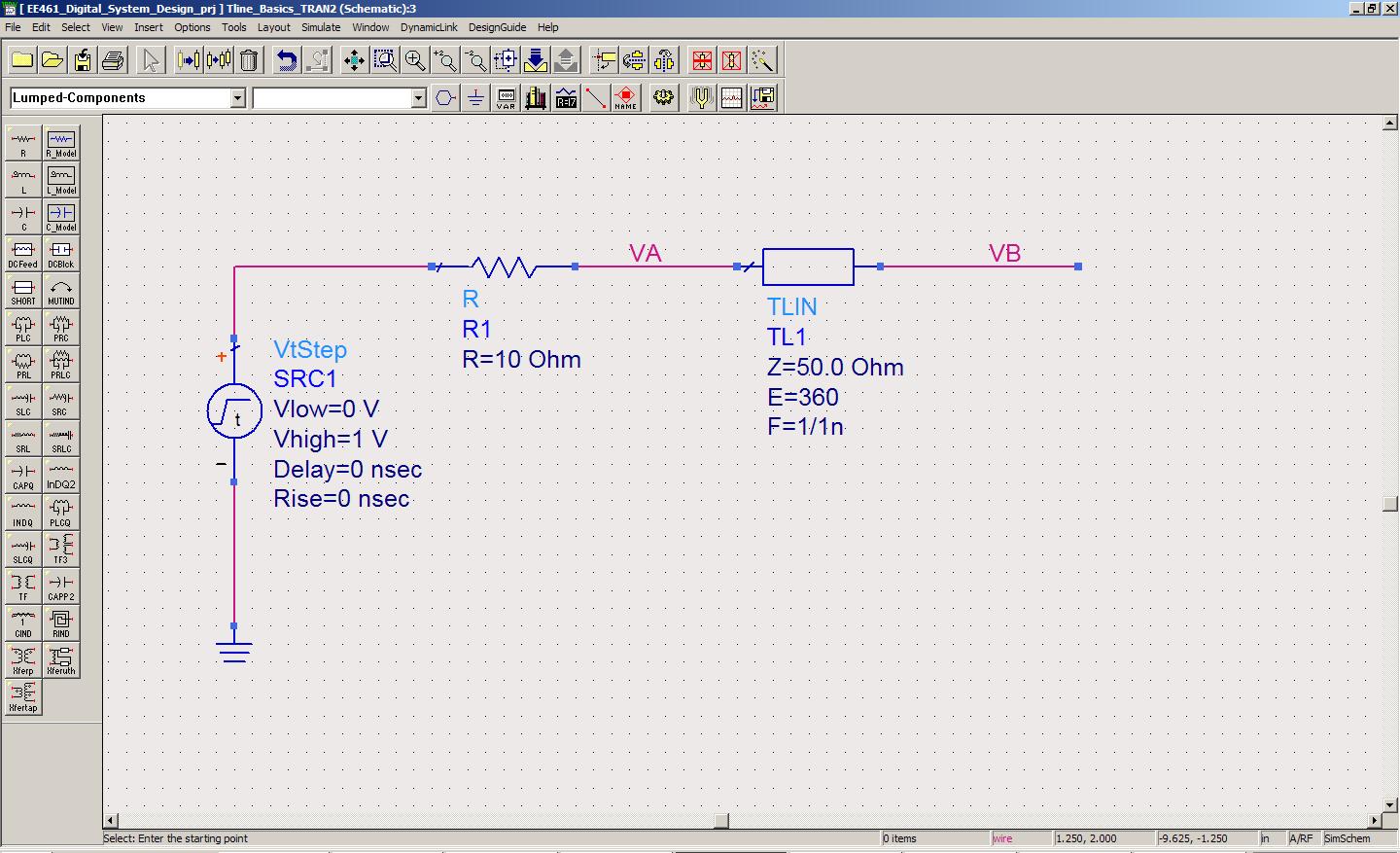 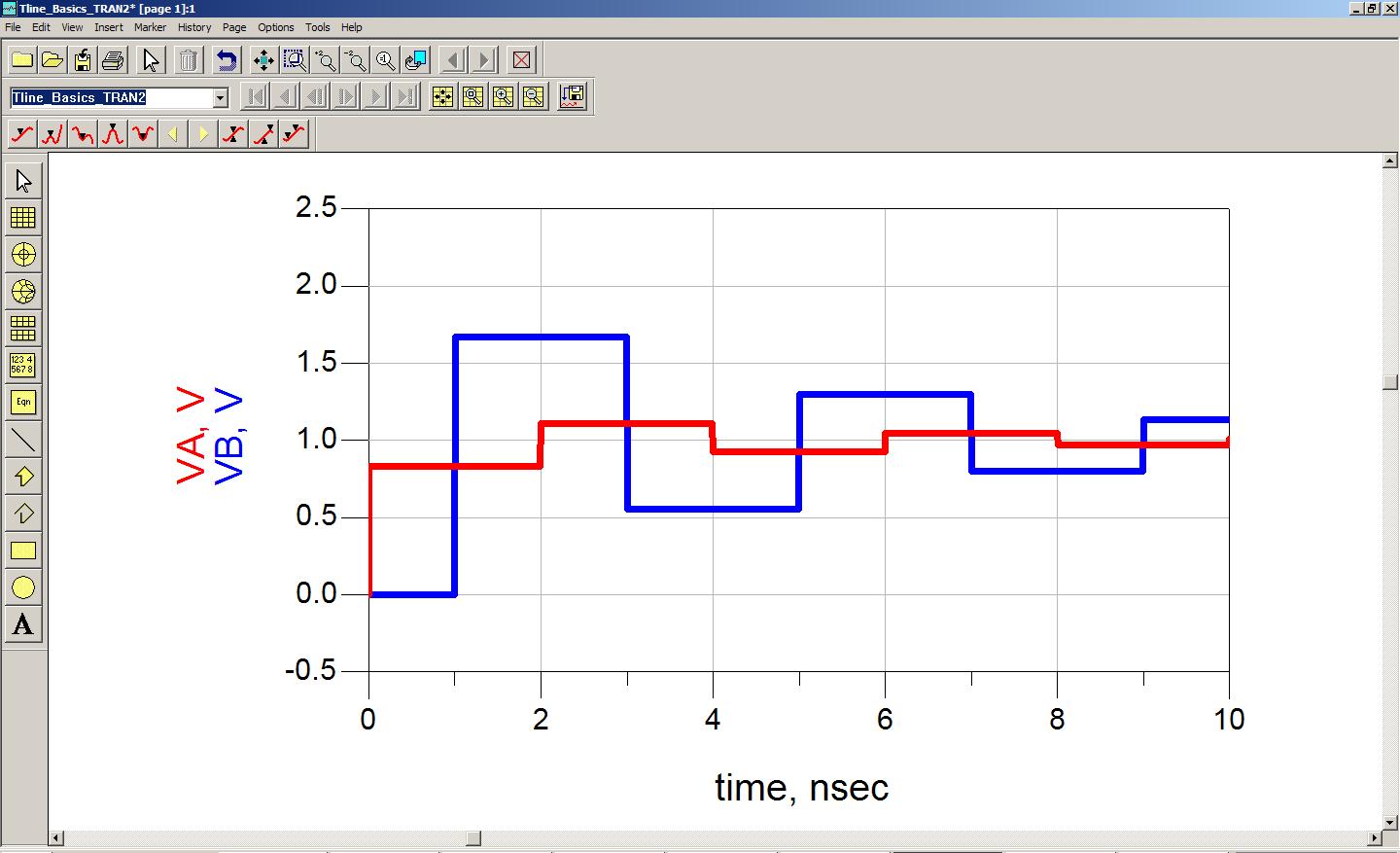 1) The reflected voltage (0.833v) travels backwards down the line and arrives 1ns later at VA (t=2ns).

2) This wave evaluates  at the source using:3) The reflected voltage (-0.667*0.833v=-0.556v) is superimposed on top of the incidence wave (0.883v)     which yields a net addition of 0.833v+(-0.556v)=+0.278v on top of the initial 0.833v that the driver    put on the line.  This yields a total voltage at VA of: 0.833v + 0.278v = 1.111v.            

    NOTE:  The reflection of -0.556v occurred at VA and now travels back down the line toward VB
Transmission Line Reflections
Reflections on a T-line (example #2, step 4)
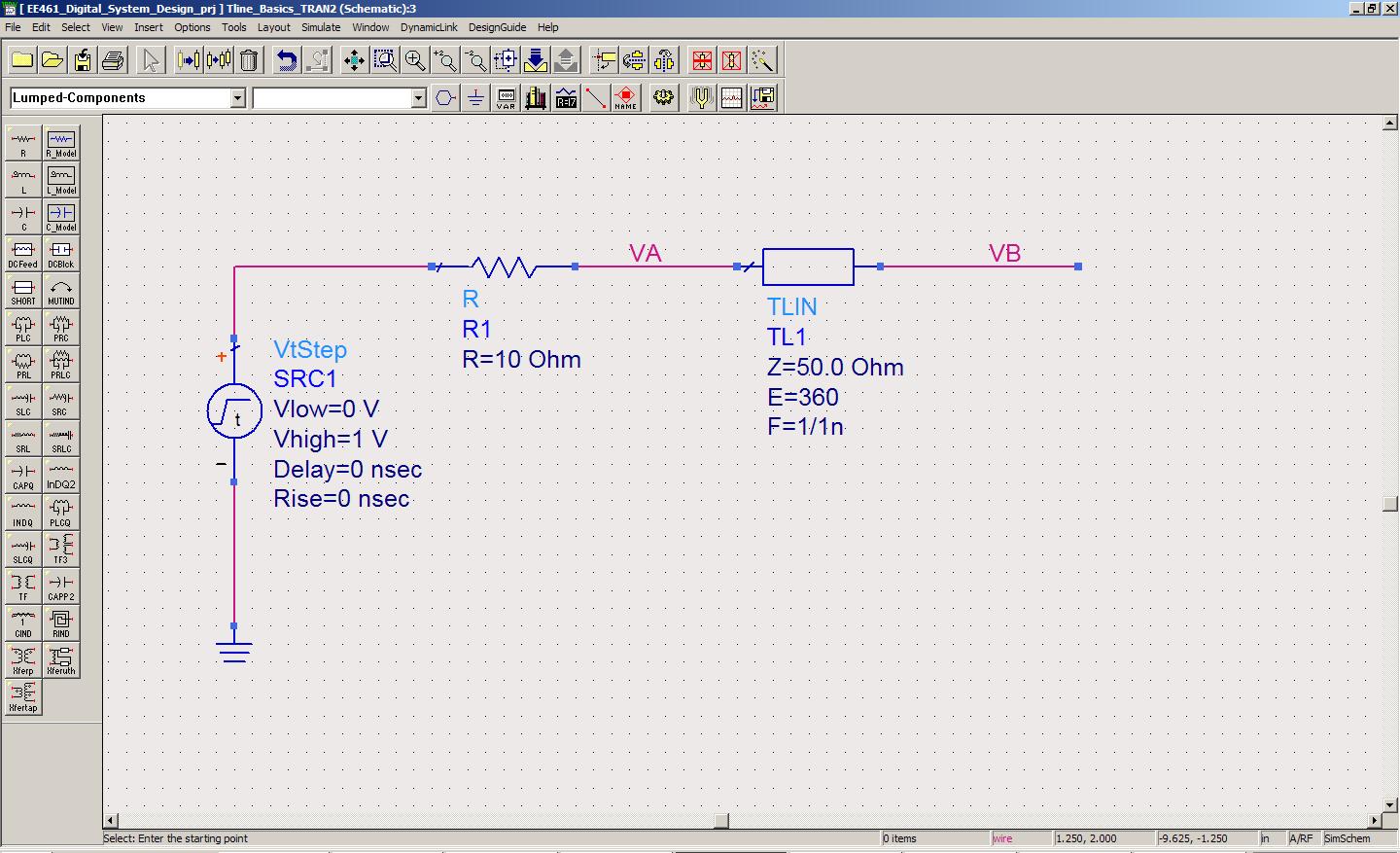 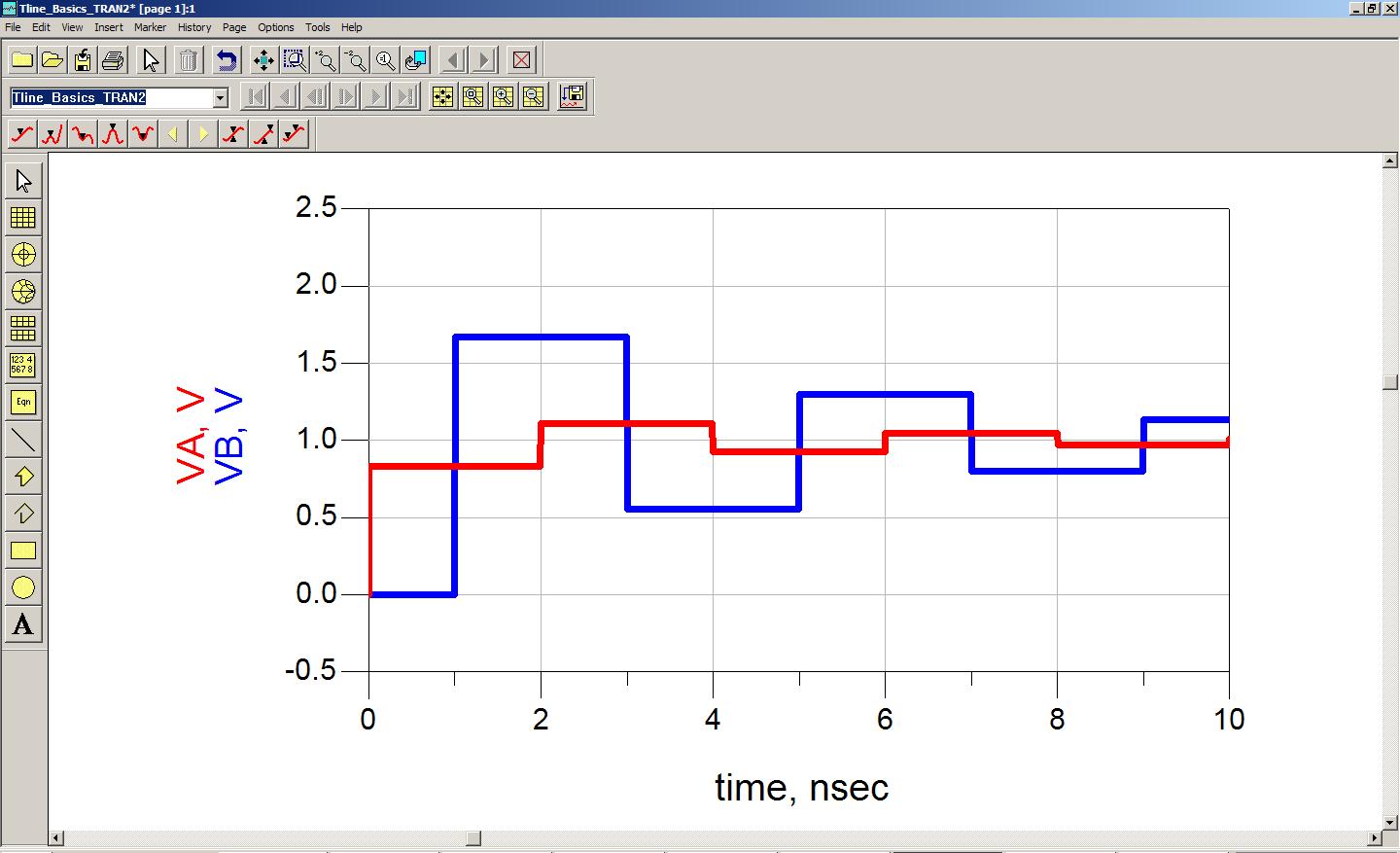 1) The 2nd reflection (-0.556v) arrives at the end of the T-line (VB) 1ns later (t=3ns)

2) Again  is calculated:3) This means that 100% of the -0.556v is reflected, so (-0.556v) + (-0.556v)=-1.111v is superimposed     on the existing voltage at VB (1.667v) which yields a total voltage of +1.667+(-1.111v)= +0.555v.
Transmission Line Terminations
Terminations  	- We know that reflections occur on a transmission line any time there is an impedance discontinuity.- We describe the percentage of the incident wave that is reflected using the reflection coefficient:  where the amplitude of the reflected and transmitted voltage is related to  by:
Transmission Line Terminations
Terminations  	- We can place resistors in our circuit in order to create an impedance match and reduce reflections.- Remember a Resistor has an impedance that is constant over all frequencies so it is an ideal  component to use for impedance matching.- When we use resistors to reduce reflections, this is called "terminating the transmission line". - We call the component the termination resistor or termination impedance.- There are a variety of terminations techniques, each with advantages and disadvantages.
Transmission Line Terminations
Technique #1: Load Termination  	- Let's see what happens if we place a termination resistor at the end of the transmission line.- We will choose a resistance that is equal to the characteristic impedance of the transmission line.- We assume that the source impedance of the driver is 0 and the characteristic impedance of   the transmission line is 50ohms.
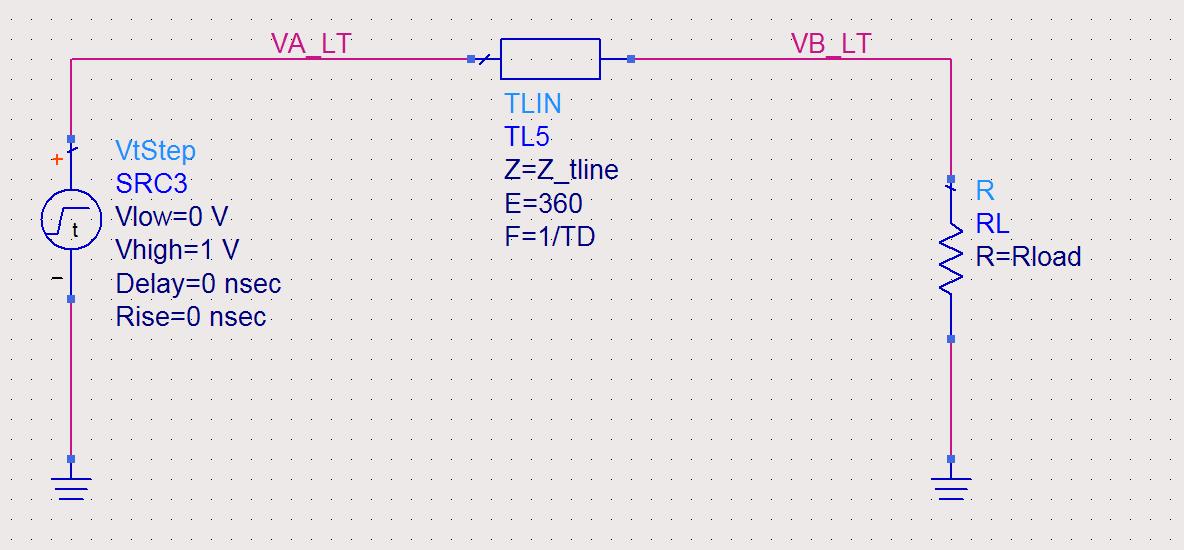 Transmission Line Terminations
Technique #1: Load Termination  	1) Initially, the full voltage step develops at the beginning of the transmission line since the source   impedance is 0. 2) The wave travels down the transmission line in a constant impedance and arrives at the load    one prop delay (TD) later.3) The wave sees the termination resistance and evaluates :4) Since there are no reflections, there are no more transients on the transmission line and we     are done. Since we are now at DC (i.e., no transients), the driver only sees the     resistance of the termination resistor as its load.
Transmission Line Terminations
Technique #1: Load Termination
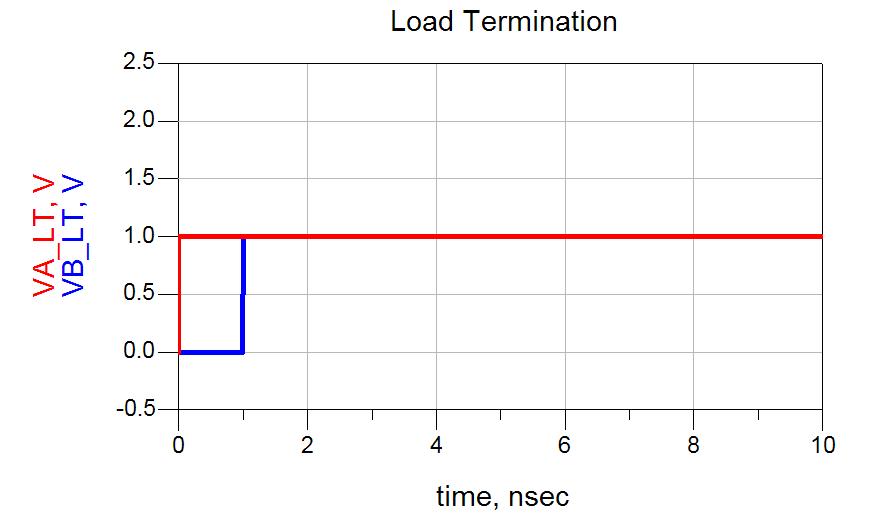 Transmission Line Terminations
Technique #1: Load Termination  	Advantages:	1) Simple 	2) If the receiver is capacitive (which it is), the termination resistor will reduce the effective                 time constant of the load. (more on this later…) 	3) The full driver voltage is delivered to the receiverDisadvantages: 	1) When the transients have ended, the driver now has a DC load that it is driving.  This   	    increases DC power consumption. 	2) We assumed an ideal source impedance (Rs=0), but in reality the source has output  	    impedance so after the transients have ended, there will be a resistive divider between 	    RS and RL.  This means that the full voltage of the driver will not be seen at the receiver.
Transmission Line Terminations
Technique #1: Load Termination  	Termination Voltage- The voltage that we terminate to doesn't have an effect on the impedance matching since in AC   analysis we ignore DC sources.  - We can choose the voltage we terminate to.- A common approach is to terminate to Ground since we have more access to grounds in our system.- We can terminate to a voltage in the middle of our voltage swing in order to reduce   DC power consumption (i.e., VDD/2).   This prevents the full voltage swing from being developed   across the termination resistor at DC.- One drawback to terminating to a voltage is that you need to produce the termination voltage.    Commonly, we only have ground and power in our system so we would need to add more  circuitry to generate the termination voltage.
Transmission Line Terminations
Technique #2: Thevenin Equivalent  	- A technique to provide a termination impedance to an arbitrary voltage is to use two resistors  to form a Thevenin equivalent circuit.- We tie one resistor between the signal line and VDD (R1) and the other between the signal and  ground (R2).- We select the values of the resistors to give us our desired termination impedance and   termination voltage.
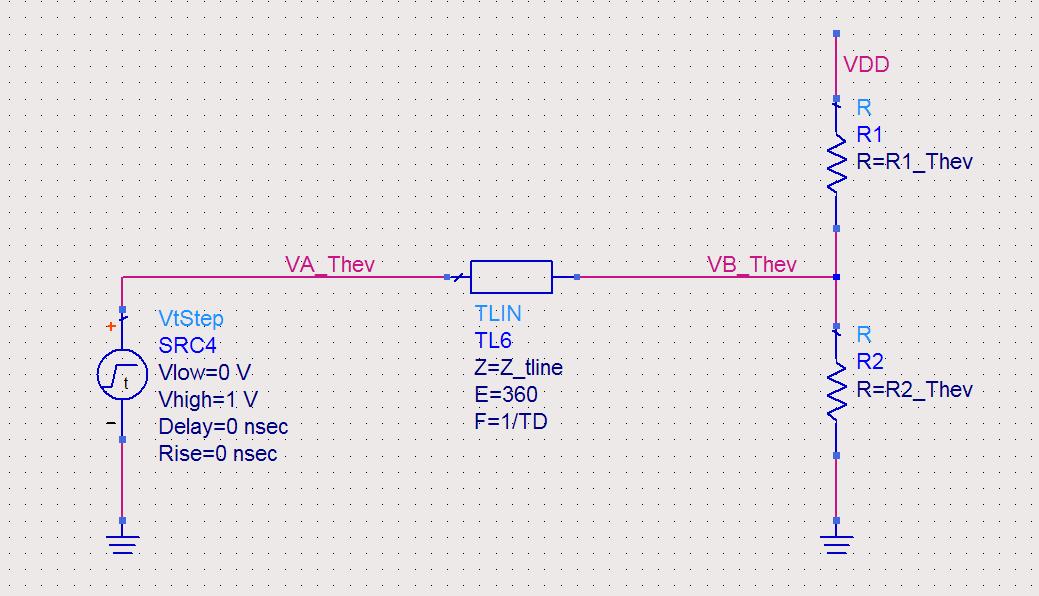 Transmission Line Terminations
Technique #2: Thevenin Equivalent  	ex)  We have a 50  transmission line that needs to be load terminated.  We have a system with        a 3.3v power supply.  We want to use a Thevenin equivalent network to form a termination       impedance of 50 to 2v.  What are the values of R1 and R2?      We solve using the two equations and two unknowns to get R1= ~80 and R2 = ~135.      A source of error in this technique is that physical resistors only come in certain values.  So      we have to choose resistor values that are available.
Transmission Line Terminations
Technique #2: Thevenin Equivalent
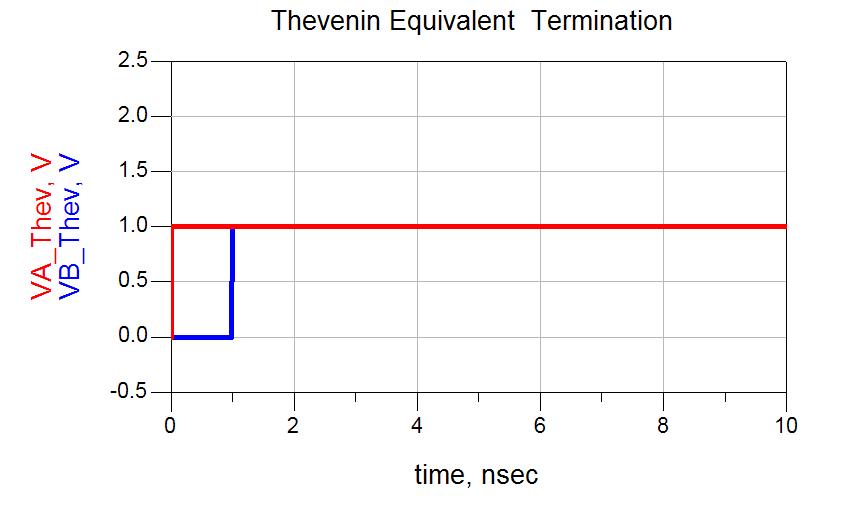 Transmission Line Terminations
Technique #2: Thevenin Equivalent	Advantages:	1) A termination voltage can be created without adding an additional voltage generation   	    circuit in your system.Disadvantages: 	1) Requires an additional resistor compared to a load termination to Ground approach. 	2) Since resistors only come in pre-defined values, the equivalent termination impedance  	    we get might not be exactly matched to Z0 and reflections may occur.
Transmission Line Terminations
Technique #3: Series Termination  	- What would happen if we added a resistor at the source and left the end of the transmission    line open?- We will choose a resistance that is equal to the characteristic impedance of the transmission line.- We will assume the impedance of  the transmission line is 50ohms.
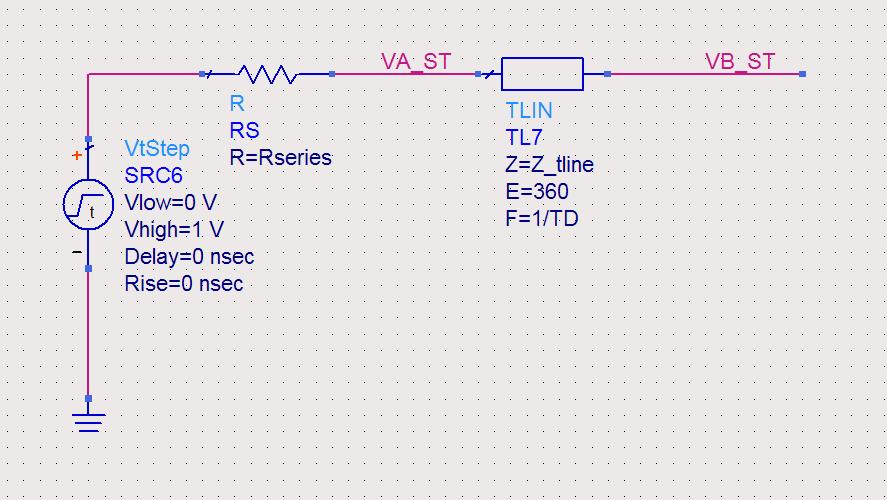 Transmission Line Terminations
Technique #3: Series Termination  	1) Initially, half of the source voltage develops at the beginning of the transmission line due to the     resistive divider formed between the source resistor and the impedance of the transmission line.   Since the impedances are equal, the voltage that develops is exactly half of the source voltage: 2) The half wave travels down the transmission line in a constant impedance and arrives at the load    one prop delay (TD) later.3)  The wave sees the open end of the T-line and evaluates :
Transmission Line Terminations
Technique #3: Series Termination  	4) The 100% positive reflection due to the open end of the t-line is superimposed on the incident    wave.  Since the incident wave is 1/2 of the intended voltage, the voltage step that is seen   at the receiver is actually the intended voltage swing (i.e., 1/2 + 1/2). 5) The reflected energy travels backwards down the transmission line toward the source.  When it    arrives at the source it evaluates .  It now sees are series resistor as ZL which we choose to    match the characteristic impedance of the T-line:     Since there are no re-reflections, there are no more transients on the transmission line and we     are done!
Transmission Line Terminations
Technique #3: Series Termination
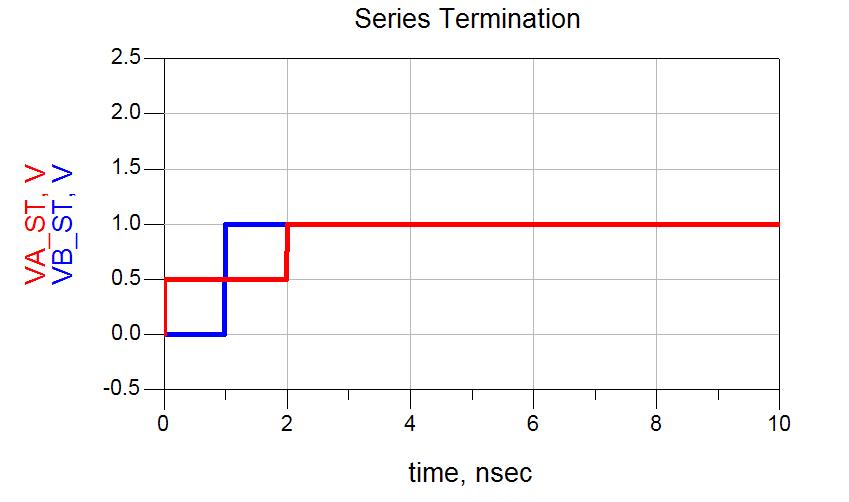 Transmission Line Terminations
Technique #3: Series Termination  	Let's look at what happened… 	- We wanted to transmit a voltage step with an arbitrary magnitude to the receiver. 	- By placing a resistor at the source with the same impedance as the transmission line,  	  ONLY HALF of the voltage traveled down the T-line. 	- HOWEVER, since the end of the line was open, it experienced a 100% positive reflection 	  which when superimposed on the incident wave, produced a voltage at the receiver 	  that was exactly what we intended! 	- When the reflection traveled back to the source, it was terminated with the source resistor, 	  thus ending any further transients.
Transmission Line Terminations
Technique #3: Series Termination	Advantages:	1) The transmission line is terminated but we didn't add any DC path to the circuit.  This 	    results in no additional power consumption.Disadvantages: 	1) It doesn’t decrease the time constant of the receiver’s load.
Transmission Line Terminations
Technique #4: Double Termination  	- We’ve seen that a load termination will reduce reflections at the end of the line.- We’ve seen that a series termination will reduce reflections of waves traveling backwards   toward the source.- If we put both a Series and a Load termination, then we would be able to eliminate the most  reflected energy.   NOTE:  In these simple systems, our ideal termination resistors are eliminating all reflections.  In               a real system, there will be other impedances that cause reflections (more later…)
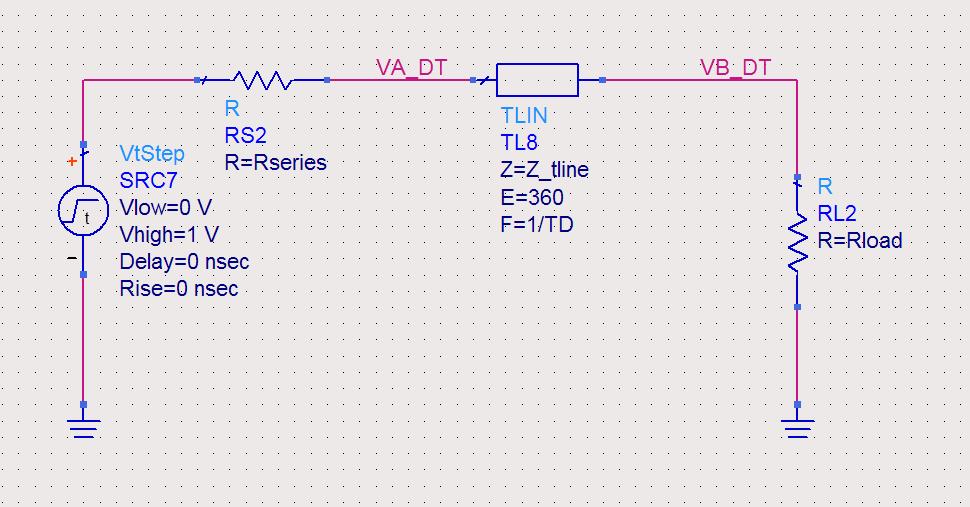 Transmission Line Terminations
Technique #4: Double Termination  	1) Initially, half of the source voltage develops at the beginning of the transmission line due to the     resistive divider formed between the source resistor and the impedance of the transmission line.   Since the impedances are equal, the voltage that develops is exactly half of the source voltage: 2) The half wave travels down the transmission line in a constant impedance and arrives at the load    one prop delay (TD) later.3)  The wave sees the load termination and evaluates :
Transmission Line Terminations
Technique #4: Double Termination  	4) Since there are no re-reflections, there are no more transients on the transmission line and we     are done!
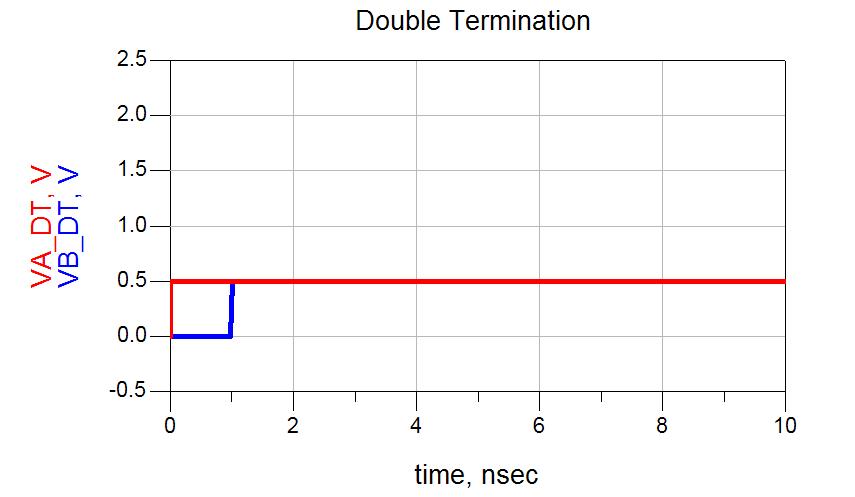 Transmission Line Terminations
Technique #4: Double Termination	Advantages:	1) Both forward and reverse traveling waves are terminatedDisadvantages: 	1) The voltage level that is delivered to the load is ½ of what the driver outputs. 	2) Requires two termination resistors.
Transmission Line Bounce Diagrams
Bounce Diagrams 	- A graphical way to keep track of reflections on a T-line. - We plot Time vs. Location.- We can calculate the  at each impedance discontinuity-  for each boundary and wave direction will be the same throughout the entire analysis. - The bounce diagram gives us a process to tabulate all of the information for each reflection.- We continue the diagram until the transients are small enough for us to ignore (< 1-2%).
Transmission Line Bounce Diagrams
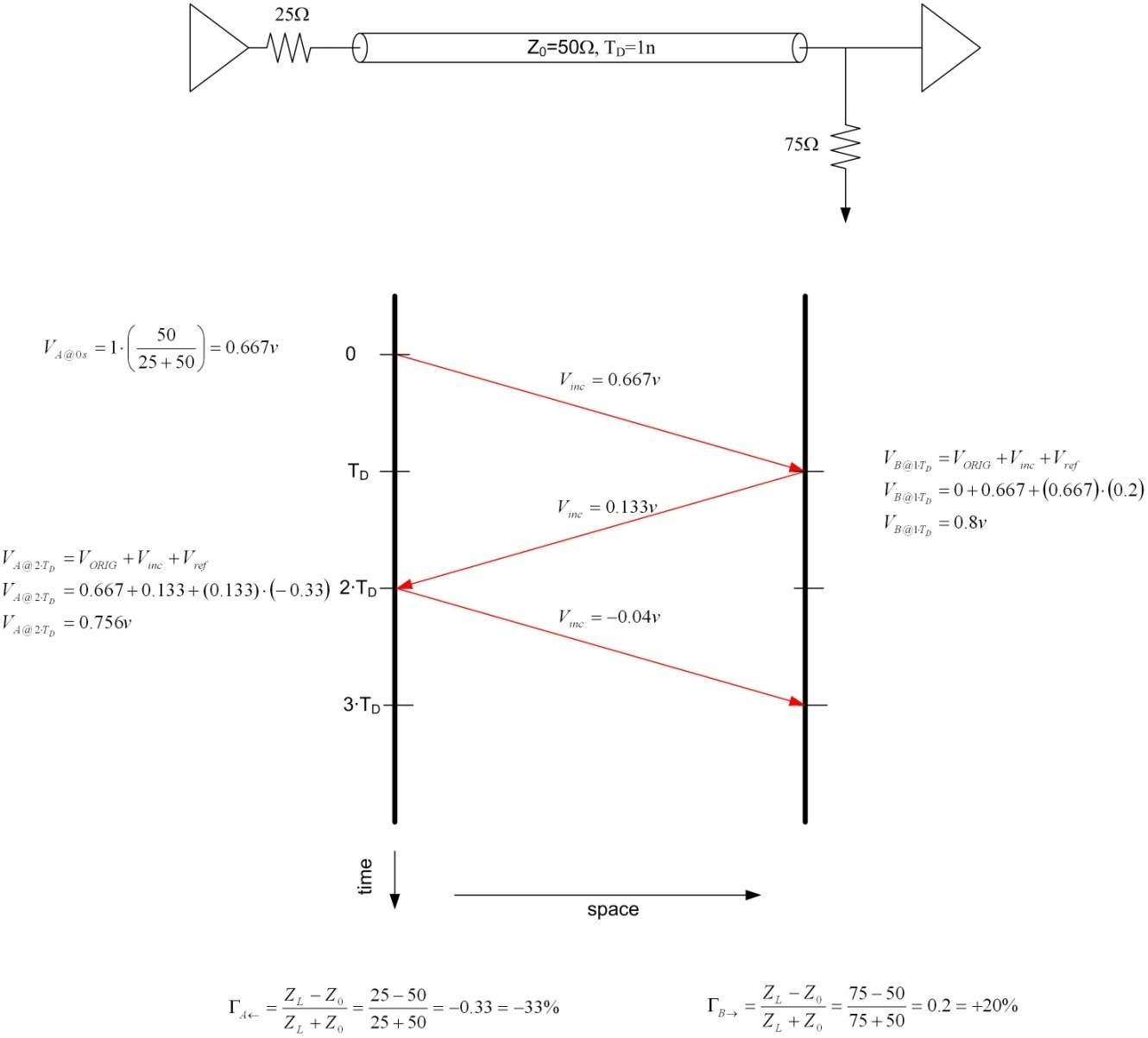 Bounce Diagrams
Transmission Line Bounce Diagrams
Reflections from LC’s 	- Until now, we have considered reflections from ideal T-line elements.- An ideal T-line has an impedance that is constant with frequency.- When we have reactive elements in our system (i.e., L’s and C’s), the reflections have a   more dynamic response because the impedance of these elements change with frequency:- If we stimulated our system with sine waves, we could calculate the impedance of L’s and C’s  directly in order to find .- If we are stimulating our system with a perfect square wave, each spectral component will  see a different impedance and will result in a different .
Transmission Line Reflections from Capacitors
Reflections from Capacitors 	- If we use a perfect step (i.e., trise=0), then a capacitor will instantaneously look like a short  circuit to the incident wave.- As the capacitor charges, its impedance will get larger until it ultimately looks like an open- If we have a finite risetime (which we always do), we can calculate the average impedance    of a capacitor for a given change in voltage (i.e., trise)- The impedance of the capacitor must be combined with any other impedances that the   incident wave sees:- The resultant reflection coefficient represents an estimate of the maximum magnitude    of the reflected energy.
Transmission Line Reflections from Capacitors
Reflections from Capacitors 	ex)	500ps risetime w/ 10pF Load Capacitor   	in a double terminated system.-33% represents the maximum magnitudeof the reflection that will be seen.
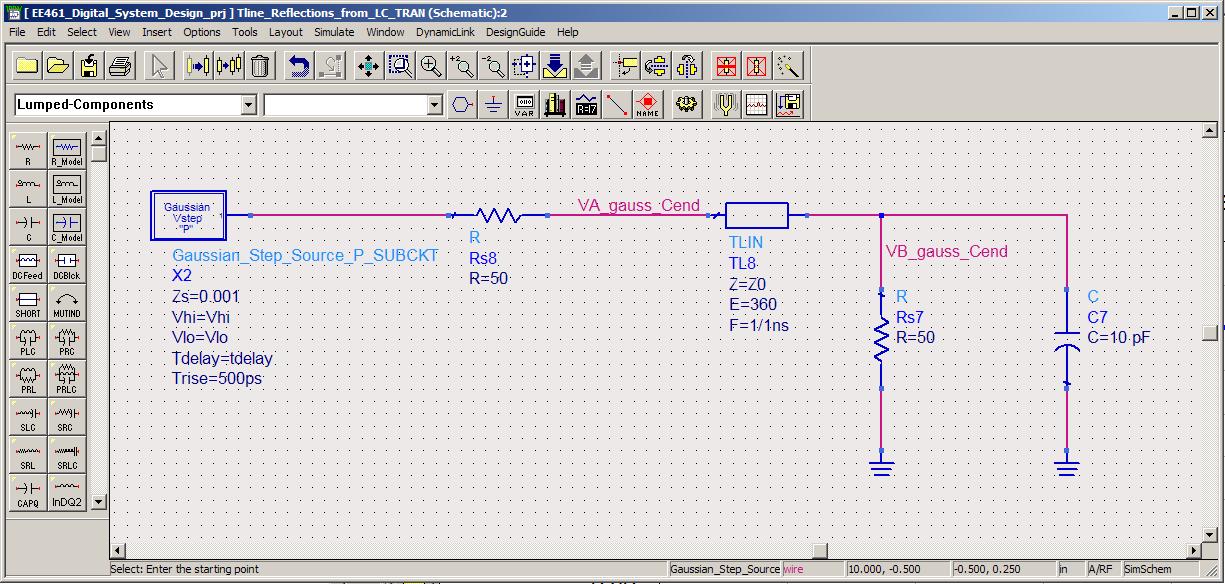 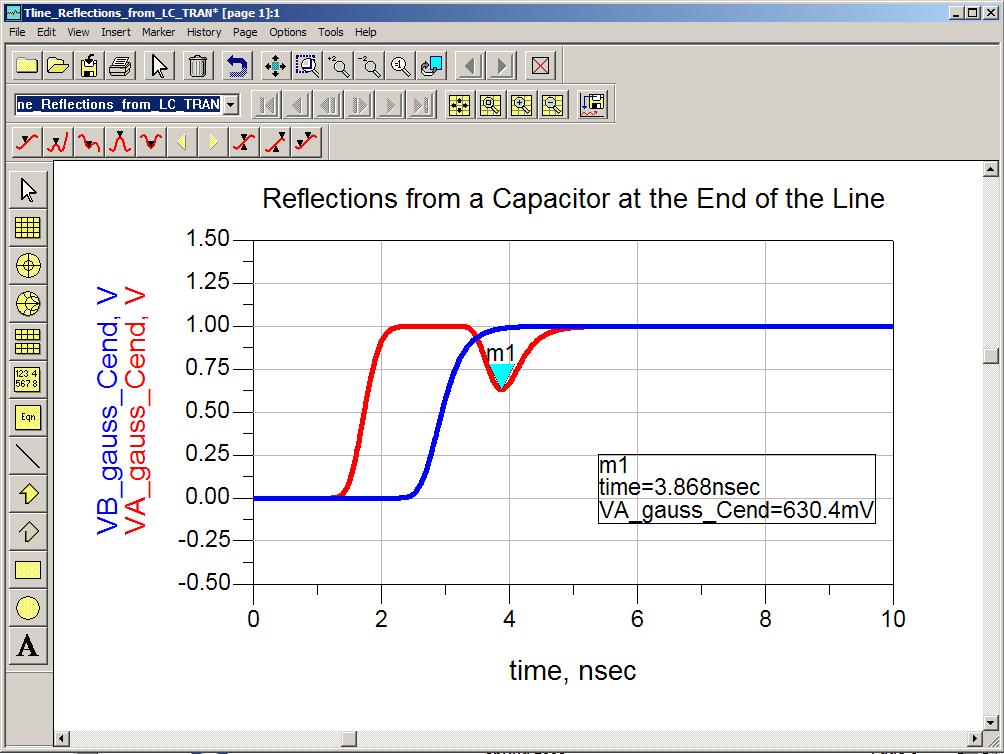 Transmission Line Reflections from Capacitors
Reflections from Capacitors 	- the resultant system risetime can be  estimated using the Sum-of-Squares  method.- the load risetime is found using: 2.2∙- In this example, the load time constant  is the capacitance times the parallel  combination of the 50ohm load resistor  and the 50 ohm transmission line: 	=ZC=(50//50)∙(10p)=250p
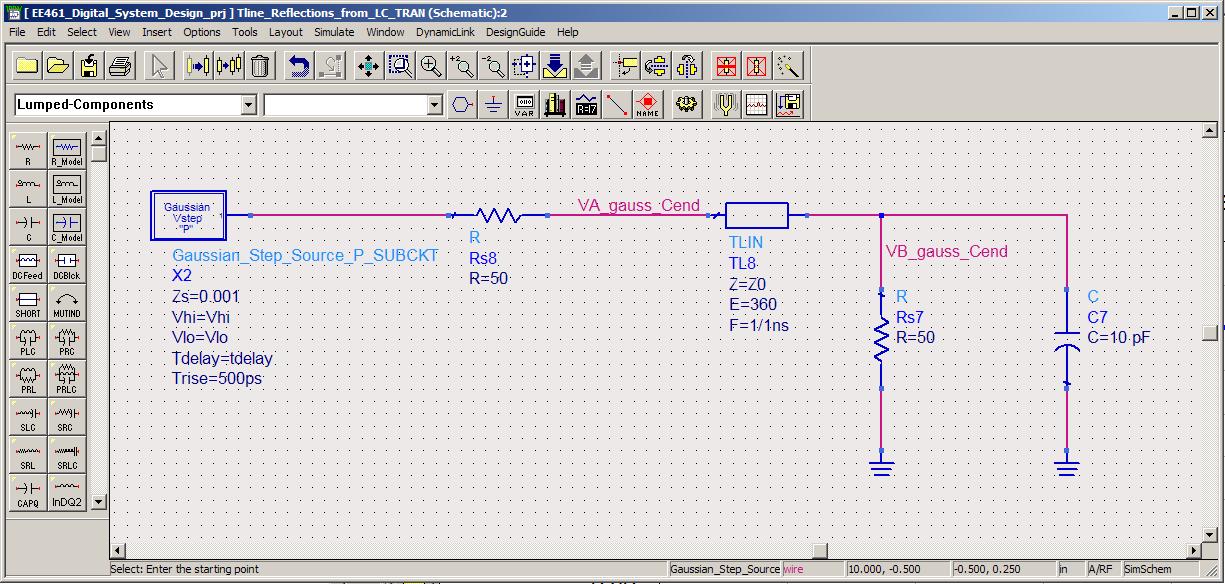 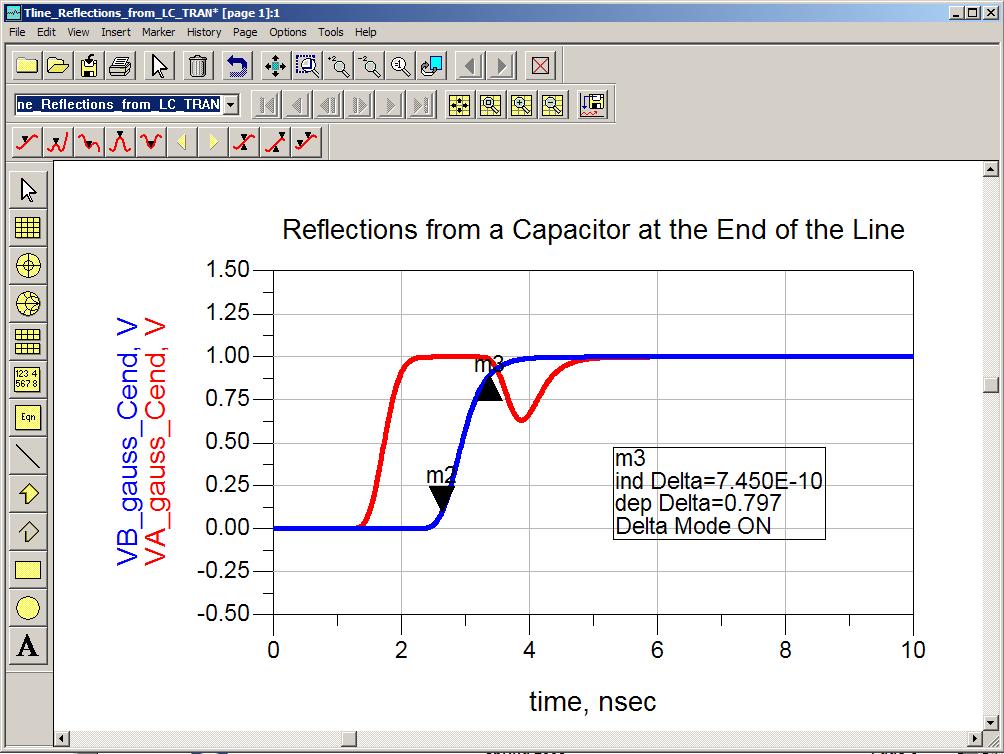 Transmission Line Reflections from Inductors
Reflections from Inductors 	- If we use a perfect step (i.e., trise=0), then an inductor will instantaneously look like an open  circuit to the incident wave.- As the inductor charges, its impedance will get smaller until it ultimately looks like a short- If we have a finite risetime (which we always do), we can calculate the average impedance    of an inductor for a given change in voltage (i.e., trise)- The impedance of the inductor must be combined with any other impedances that the   incident wave sees:- The resultant reflection coefficient represents an estimate of the maximum magnitude    of the reflected energy.